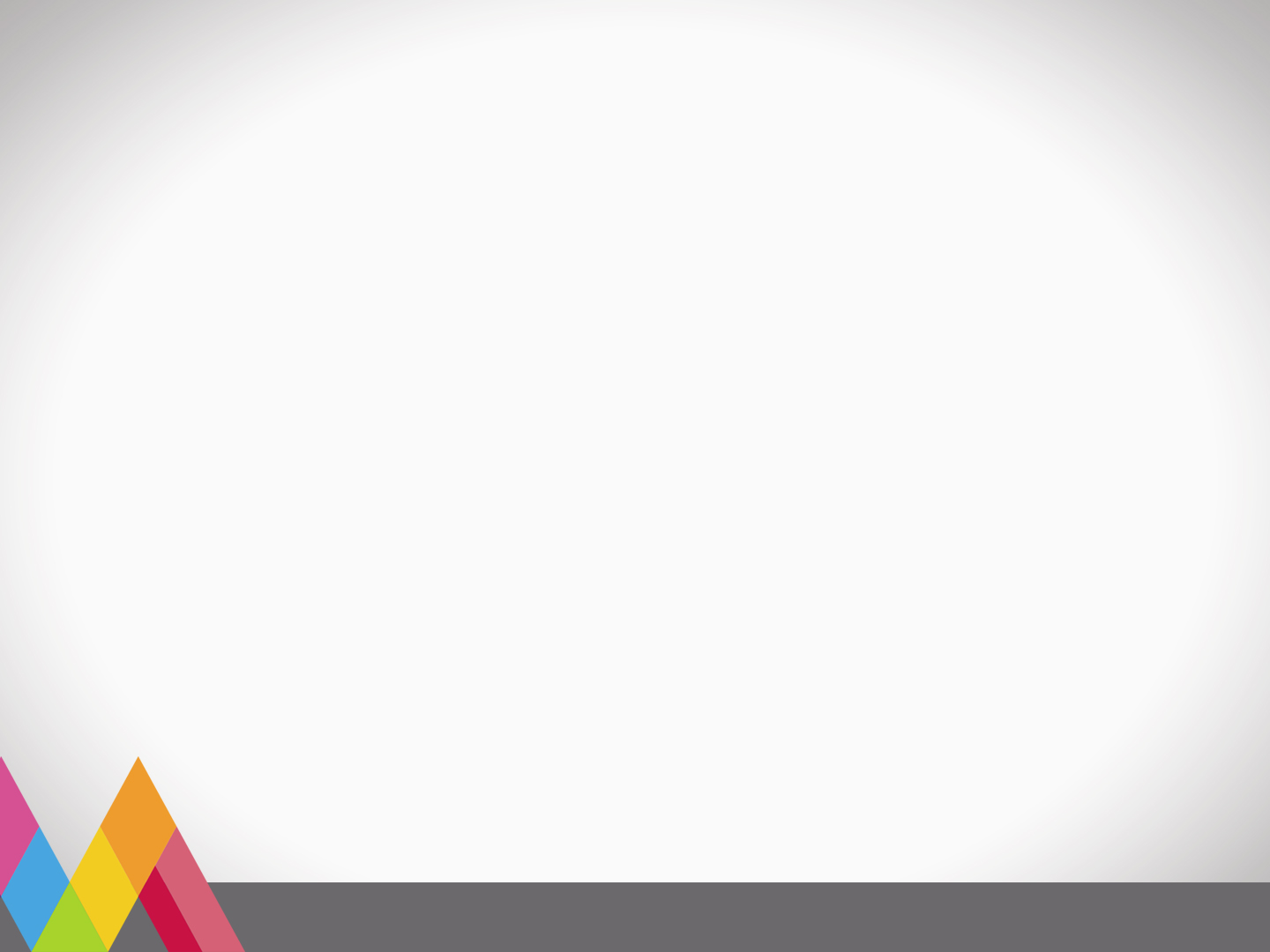 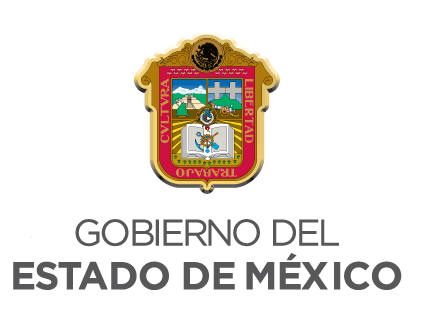 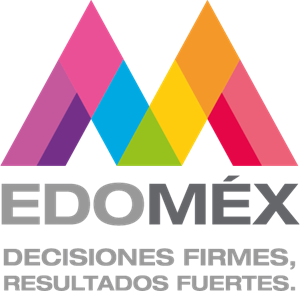 ENERO 2022
Departamento de Información y Estadística
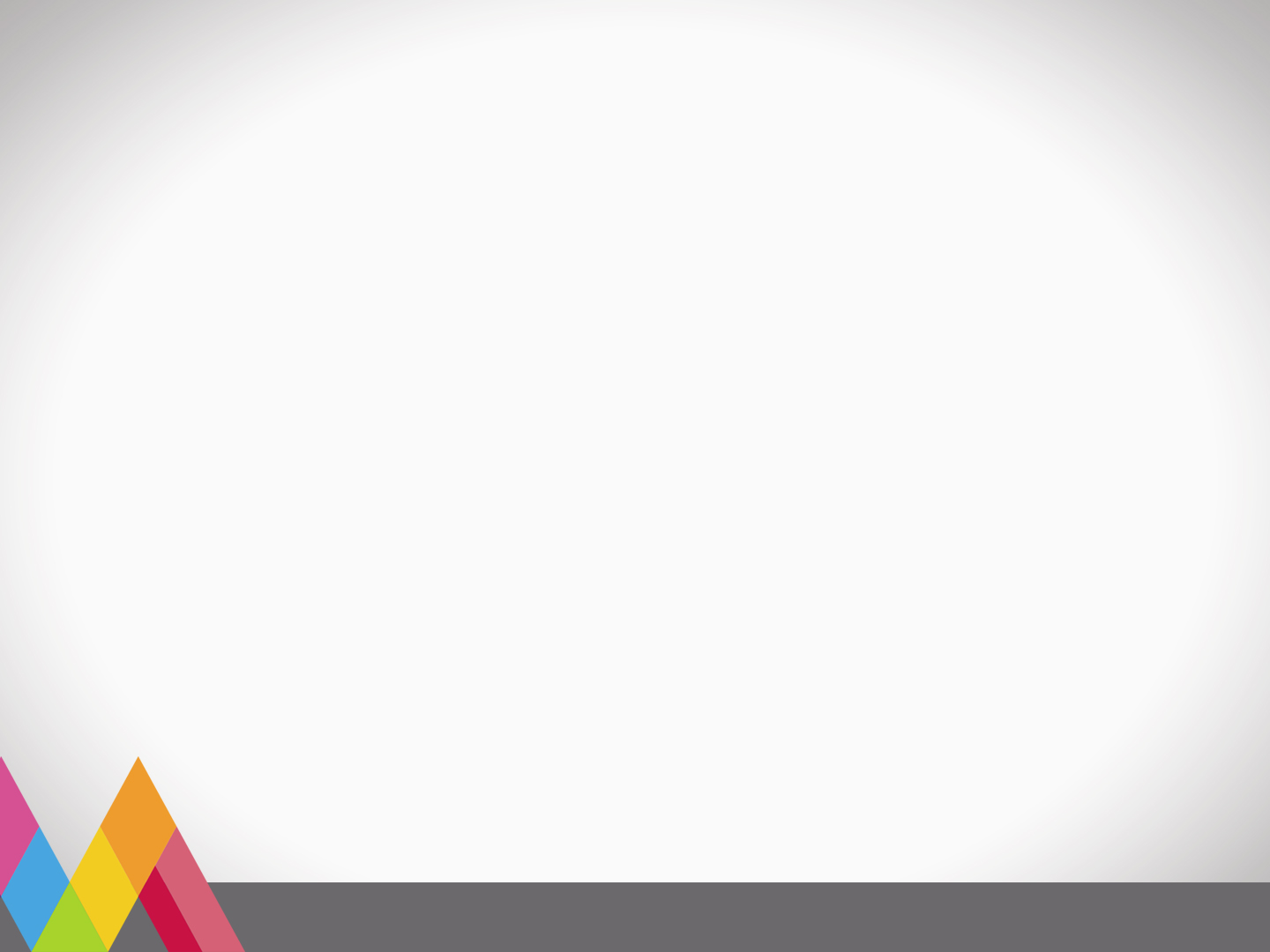 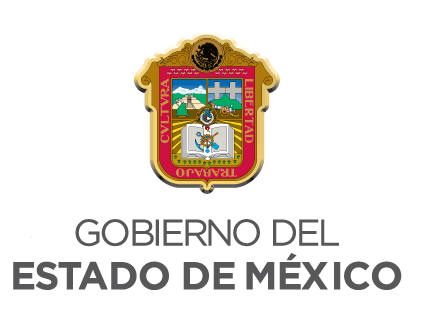 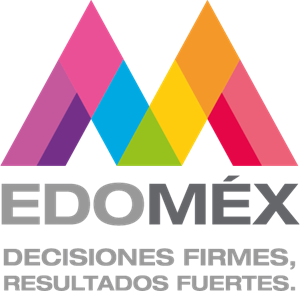 ENERO 2022
Departamento de Información y Estadística
01 de ENERO al 15 de ENERO
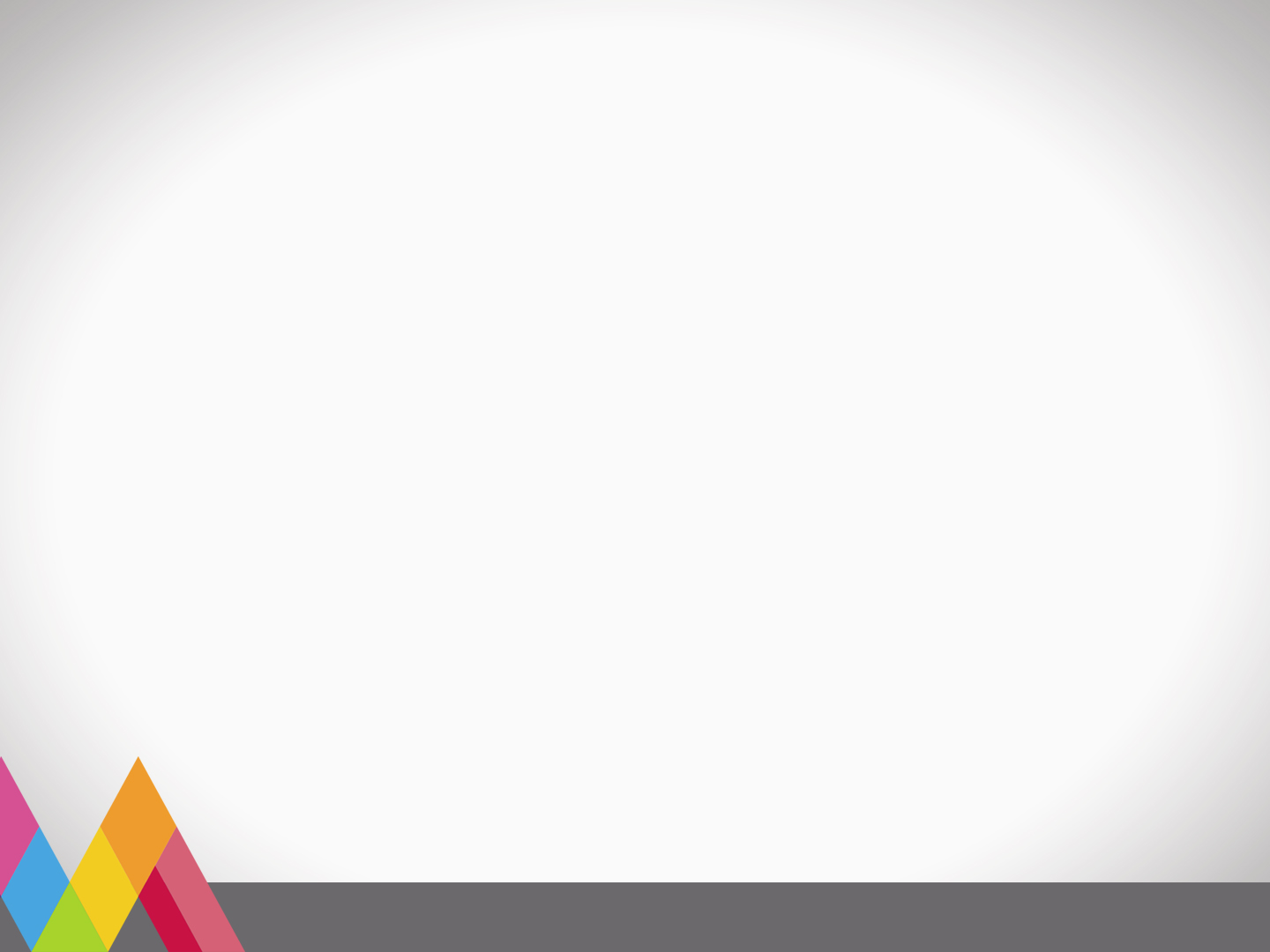 INFRACCIONES POR DEPENDENCIA
QUEJAS Y DENUNCIAS RECIBIDAS 
DEL 1° DE ENERO AL 15 DE ENERO DEL 2022
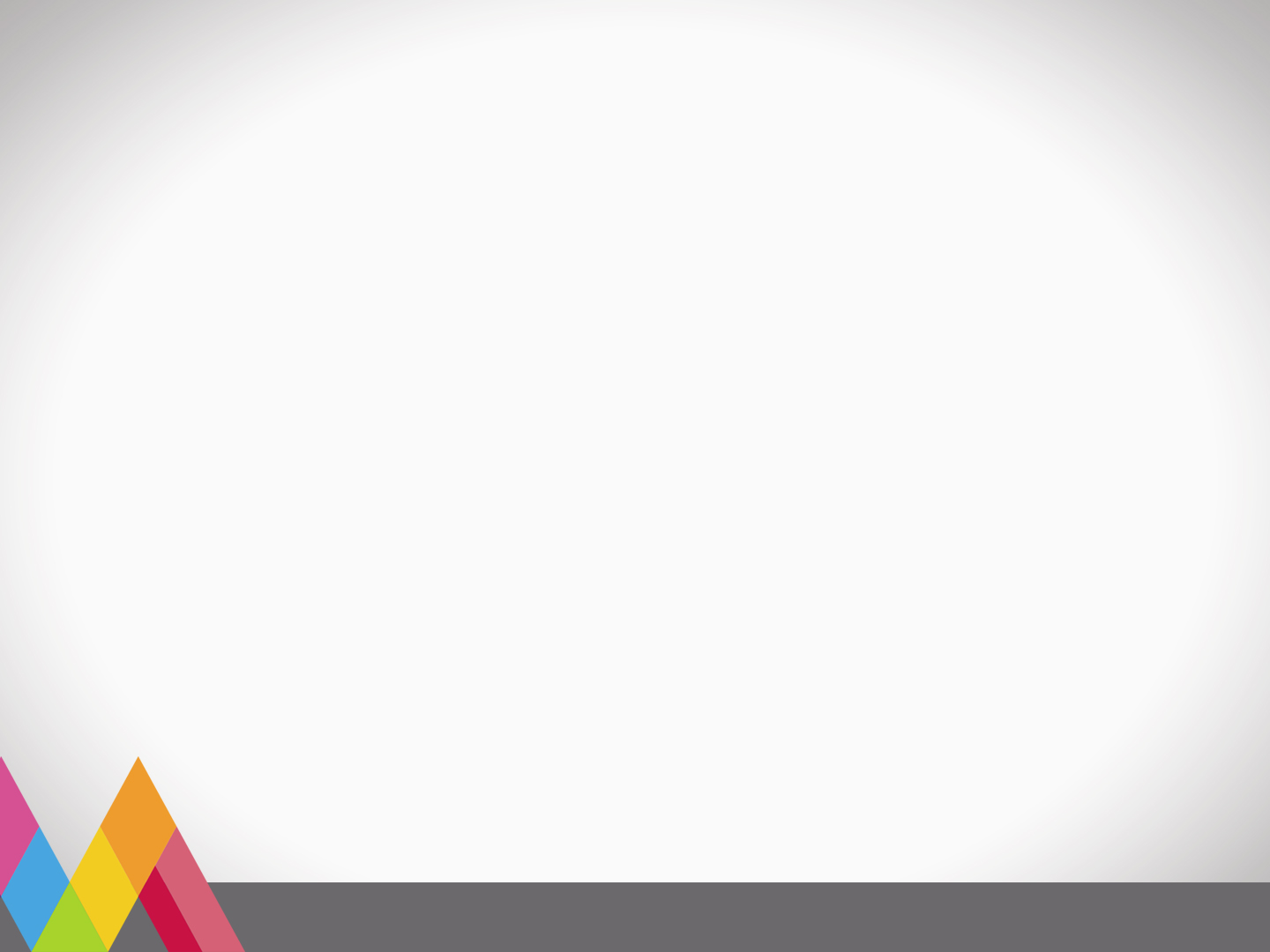 QUEJAS Y DENUNCIAS RECIBIDAS
QUEJAS Y DENUNCIAS RECIBIDAS 
DEL 1° DE ENERO AL 15 DE ENERO DEL 2022
QUEJAS Y DENUNCIAS RECIBIDAS 
DEL 1° DE ENERO AL 15 DE ENERO DEL 2022
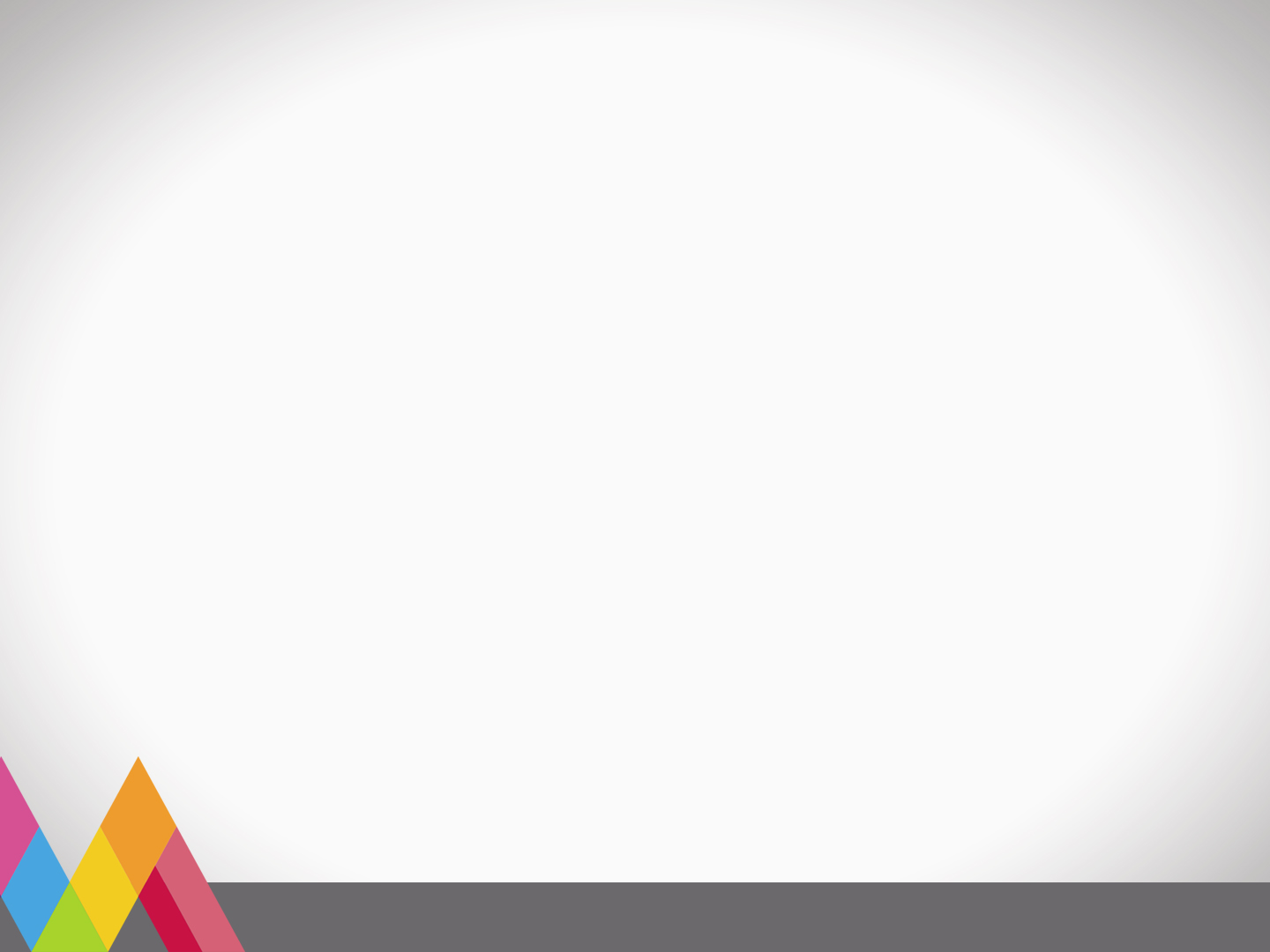 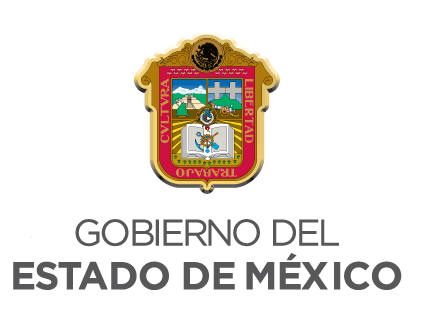 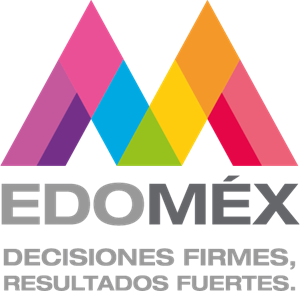 ENERO 2022
Departamento de Información y Estadística
16 de ENERO al 22 de ENERO
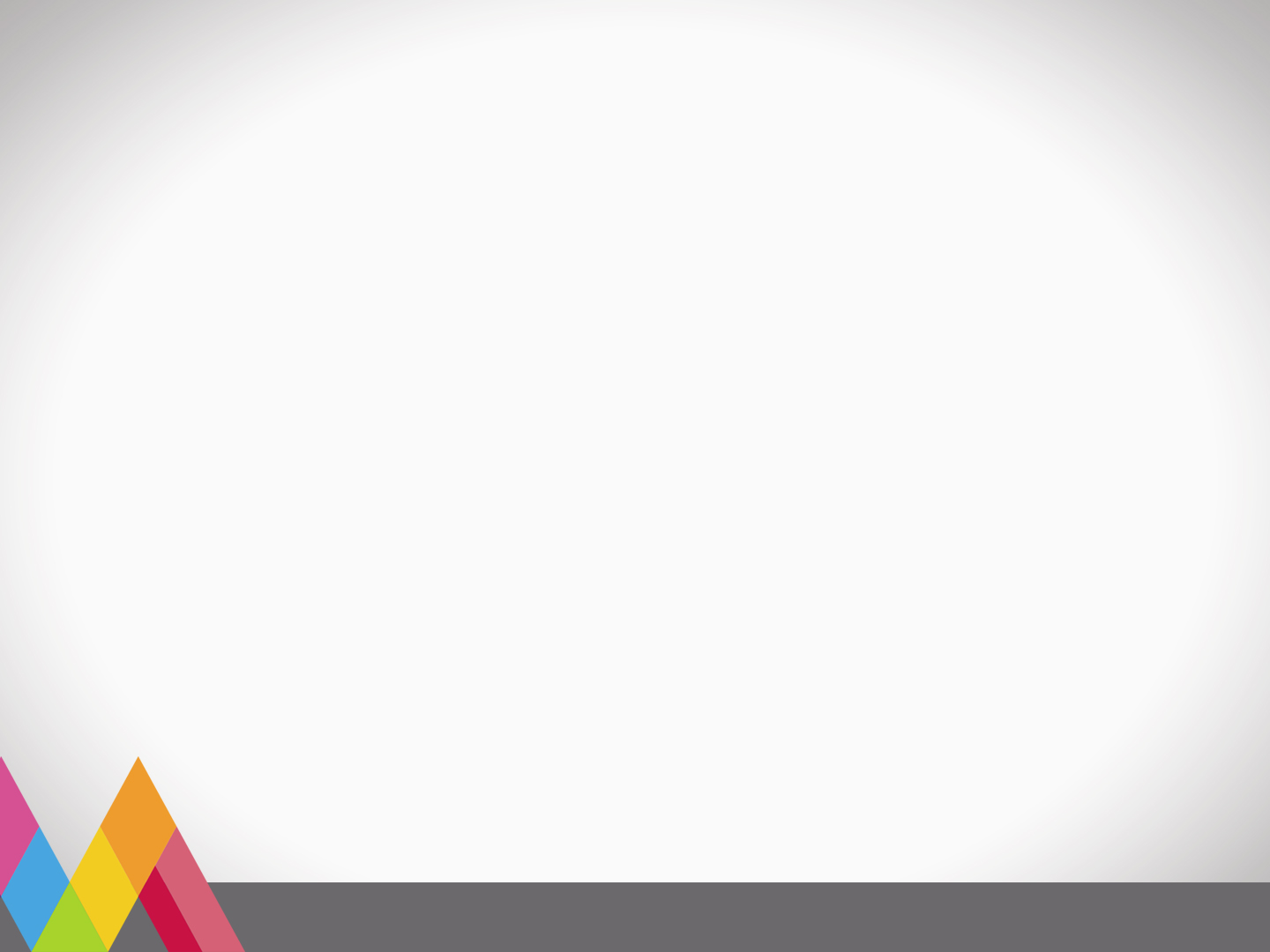 INFRACCIONES POR DEPENDENCIA
QUEJAS Y DENUNCIAS RECIBIDAS 
DEL 16 DE ENERO AL 22 DE ENERO DEL 2022
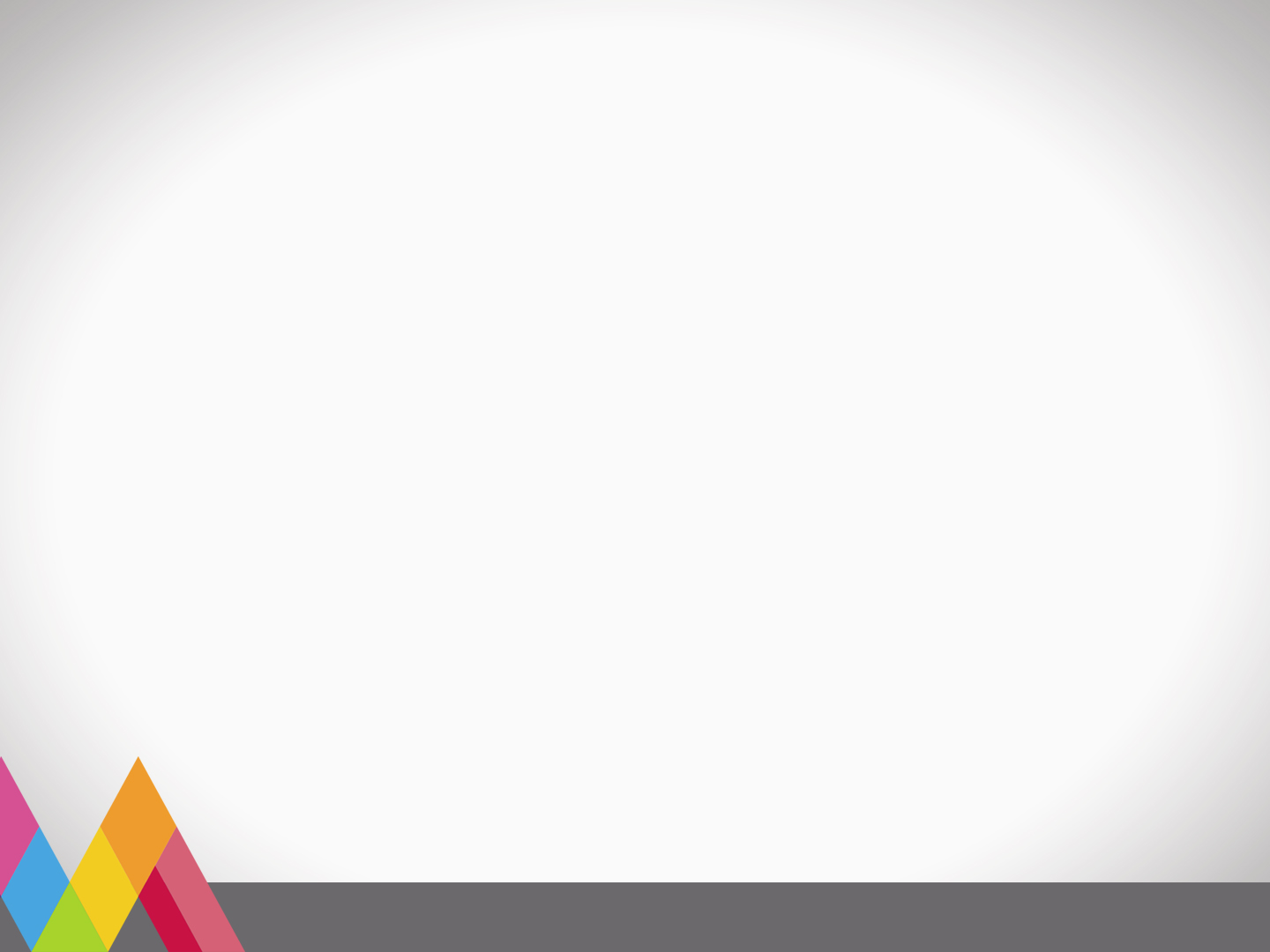 QUEJAS Y DENUNCIAS RECIBIDAS
QUEJAS Y DENUNCIAS RECIBIDAS 
DEL 16 DE ENERO AL 22 DE ENERO DEL 2022
QUEJAS Y DENUNCIAS RECIBIDAS 
DEL 16 DE ENERO AL 22 DE ENERO DEL 2022
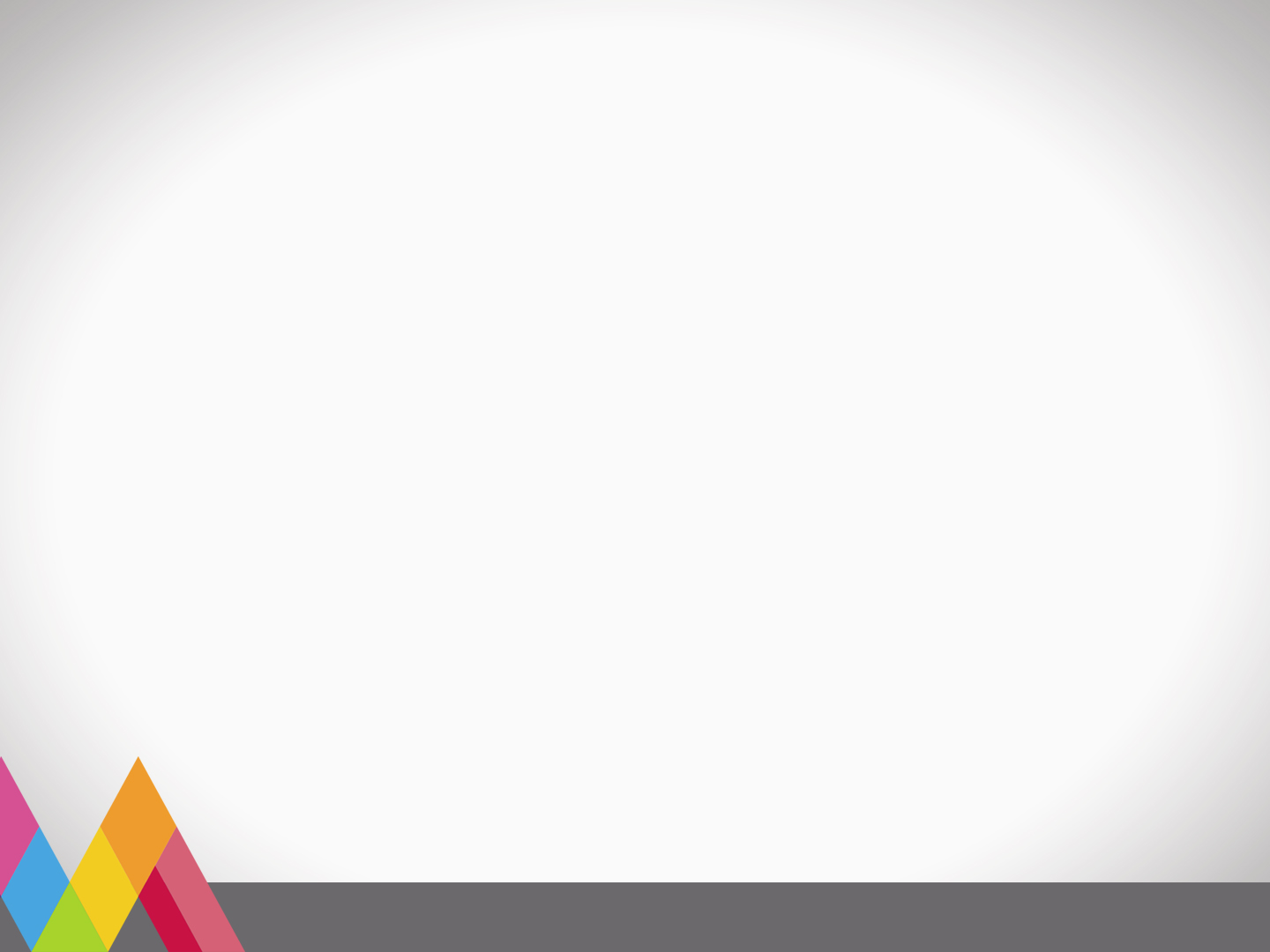 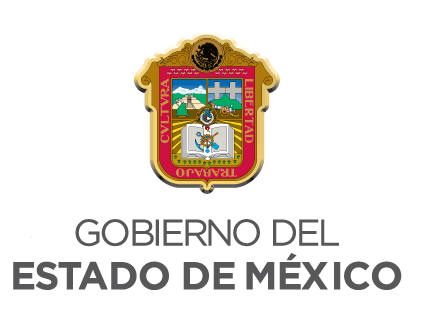 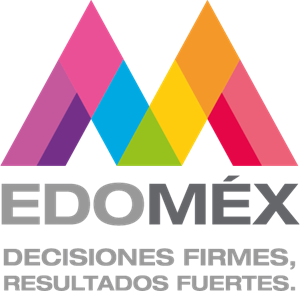 ENERO 2022
Departamento de Información y Estadística
23 de ENERO al 31 de ENERO
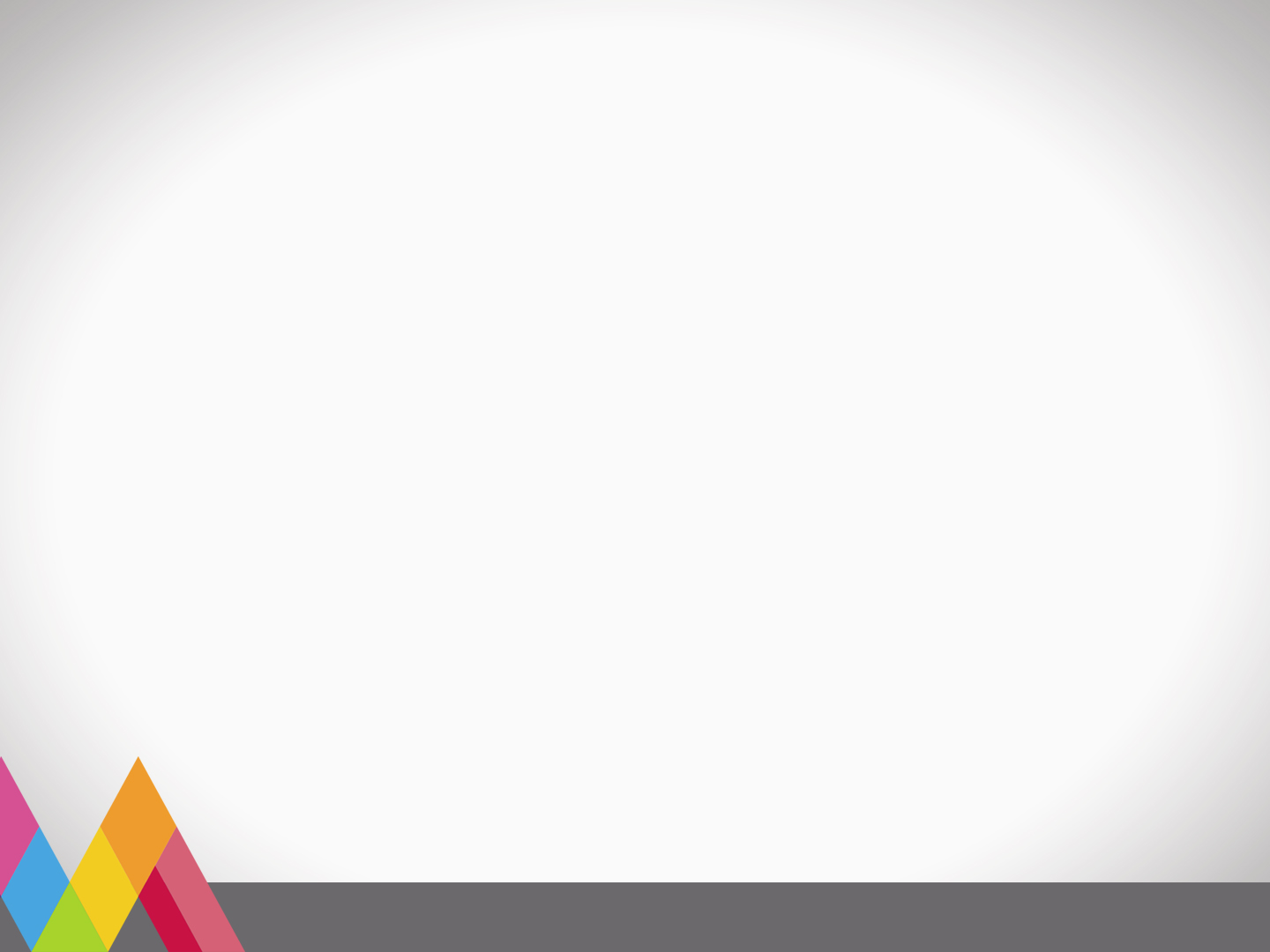 INFRACCIONES POR DEPENDENCIA
QUEJAS Y DENUNCIAS RECIBIDAS 
DEL 23 DE ENERO AL 31 DE ENERO DEL 2022
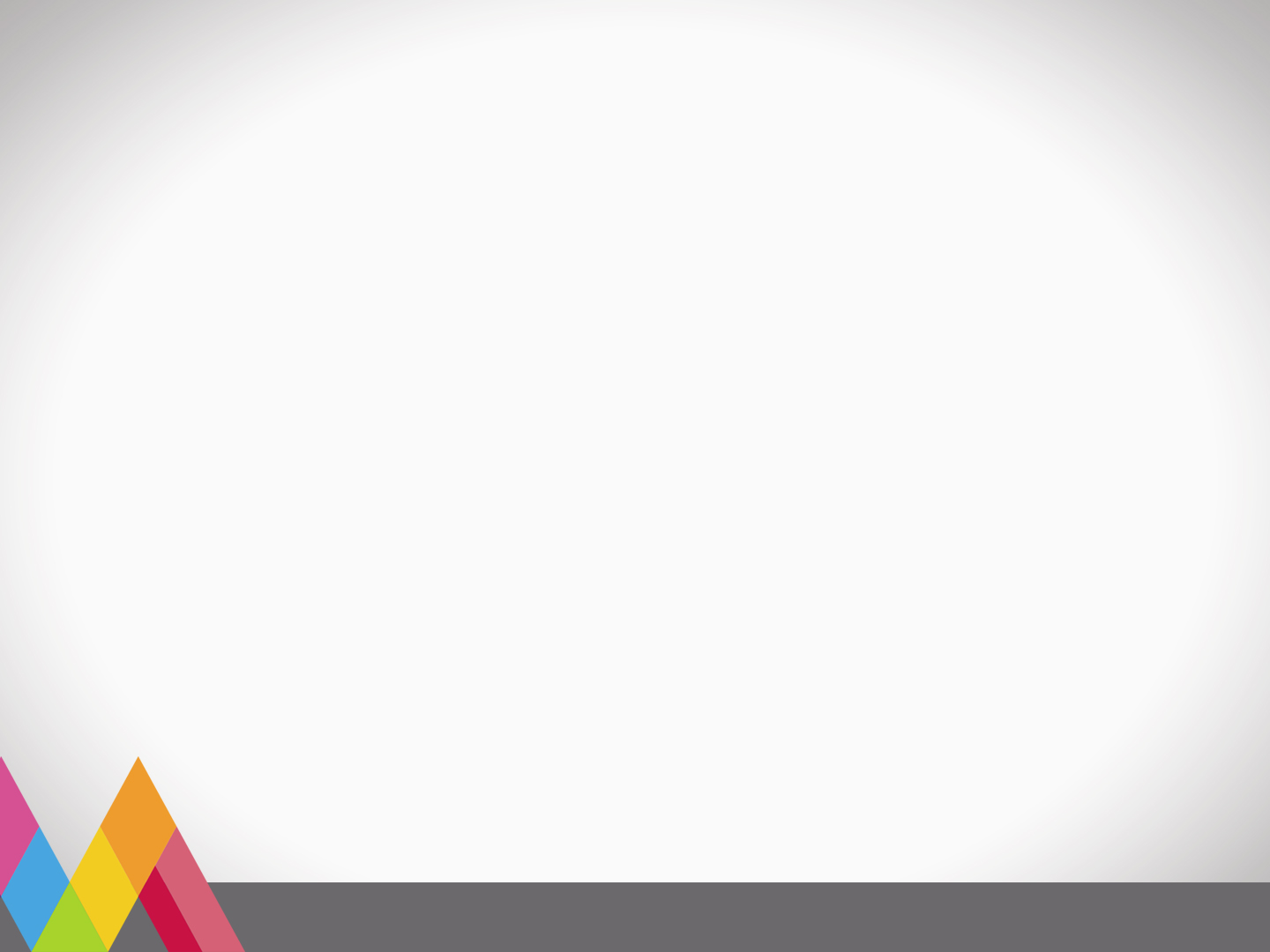 QUEJAS Y DENUNCIAS RECIBIDAS
QUEJAS Y DENUNCIAS RECIBIDAS 
DEL 23 DE ENERO AL 31 DE ENERO DEL 2022
QUEJAS Y DENUNCIAS RECIBIDAS 
DEL 23 DE ENERO AL 31 DE ENERO DEL 2022
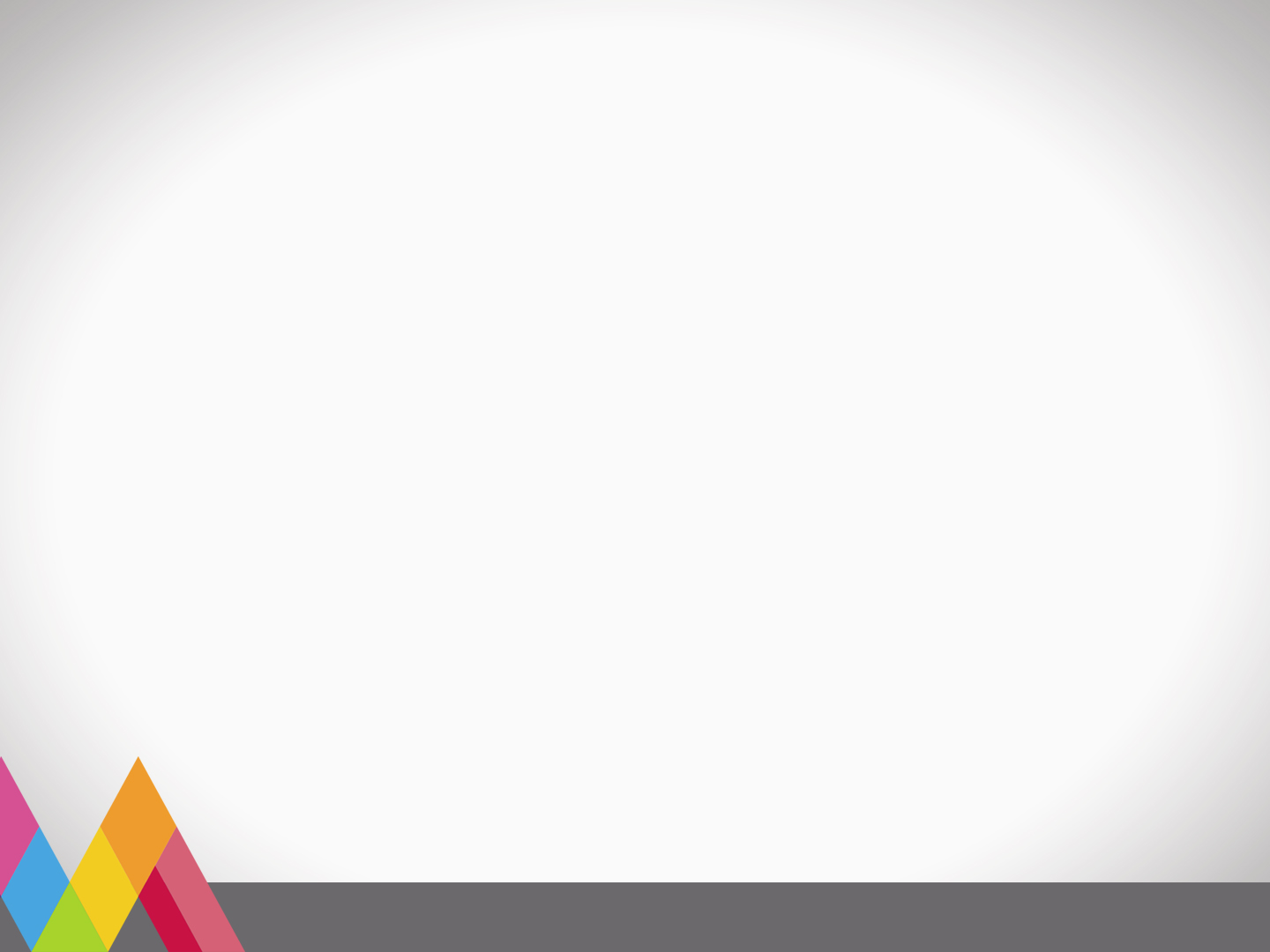 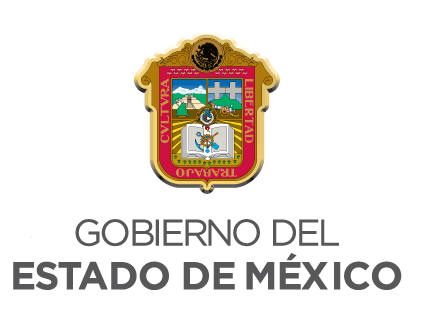 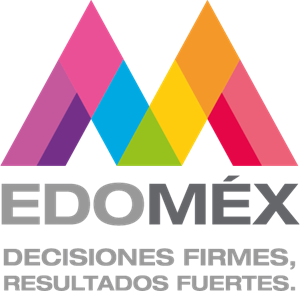 ENERO 2022
Departamento de Información y Estadística
TODO MES DE ENERO
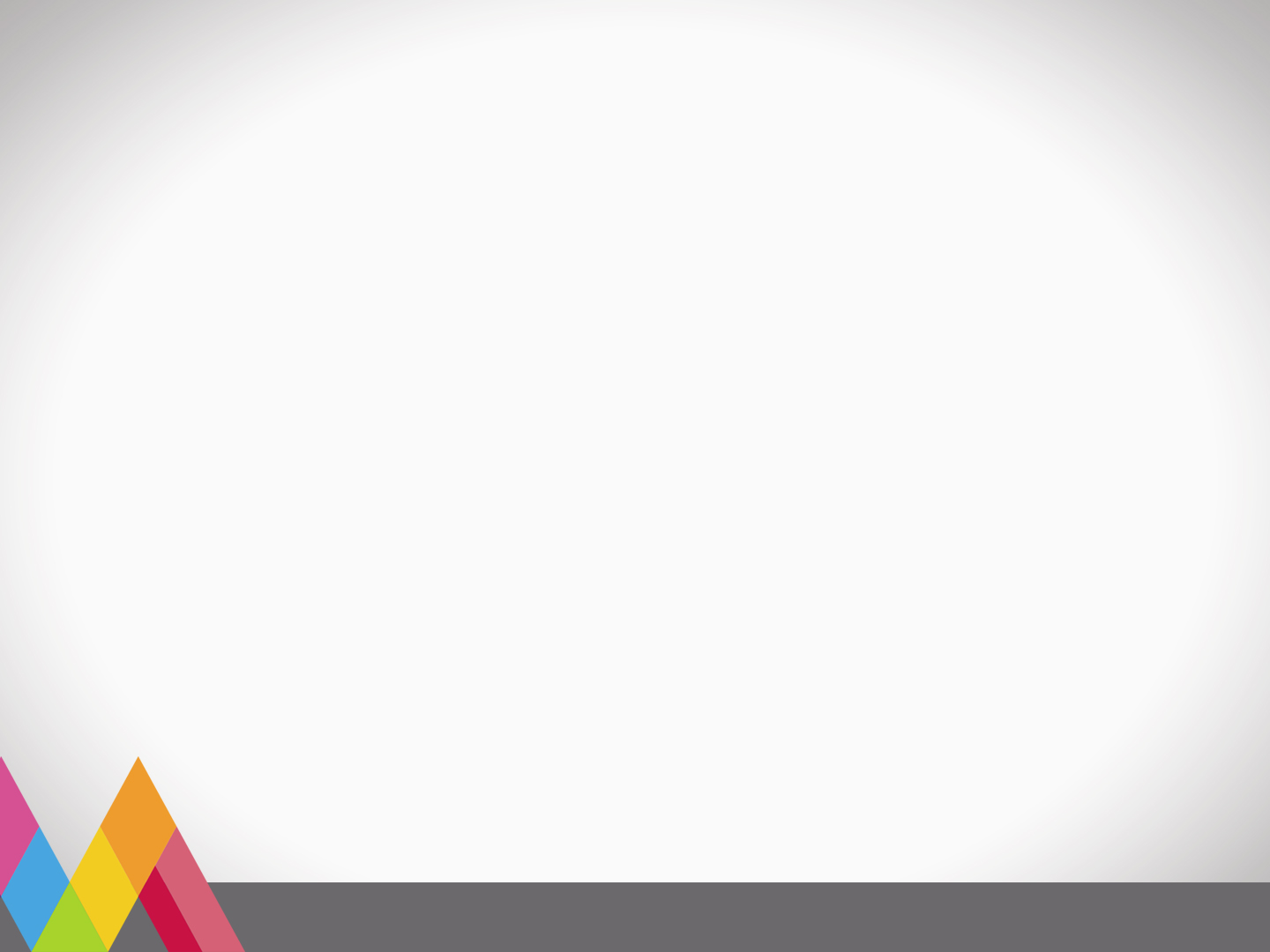 INFRACCIONES POR DEPENDENCIA
QUEJAS Y DENUNCIAS RECIBIDAS 
DEL 1° DE ENERO AL 31 DE ENERO DEL 2022
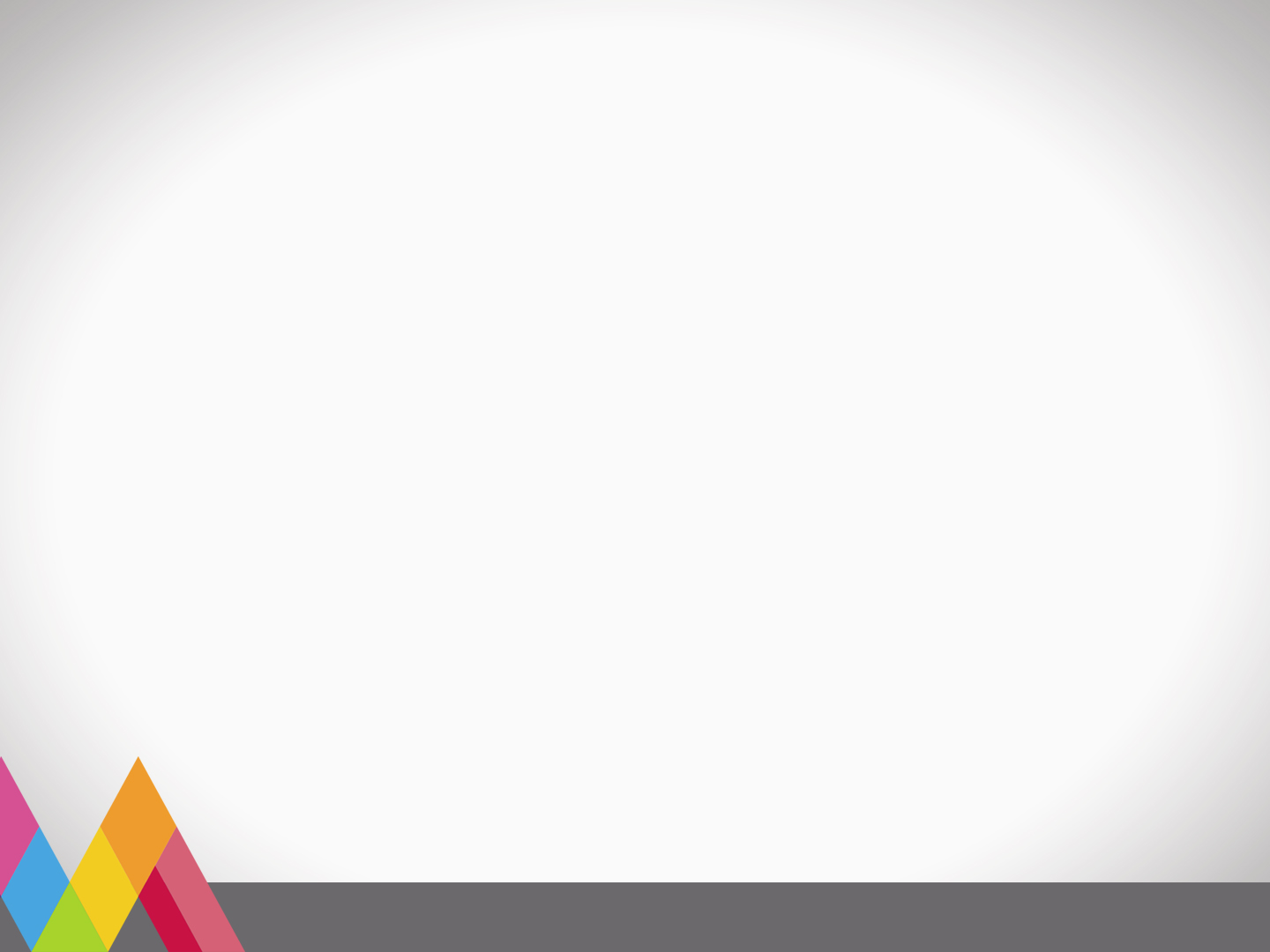 QUEJAS Y DENUNCIAS RECIBIDAS
QUEJAS Y DENUNCIAS RECIBIDAS 
DEL 1° DE ENERO AL 31 DE ENERO DEL 2022
QUEJAS Y DENUNCIAS RECIBIDAS 
DEL 1° DE ENERO AL 31 DE ENERO DEL 2022
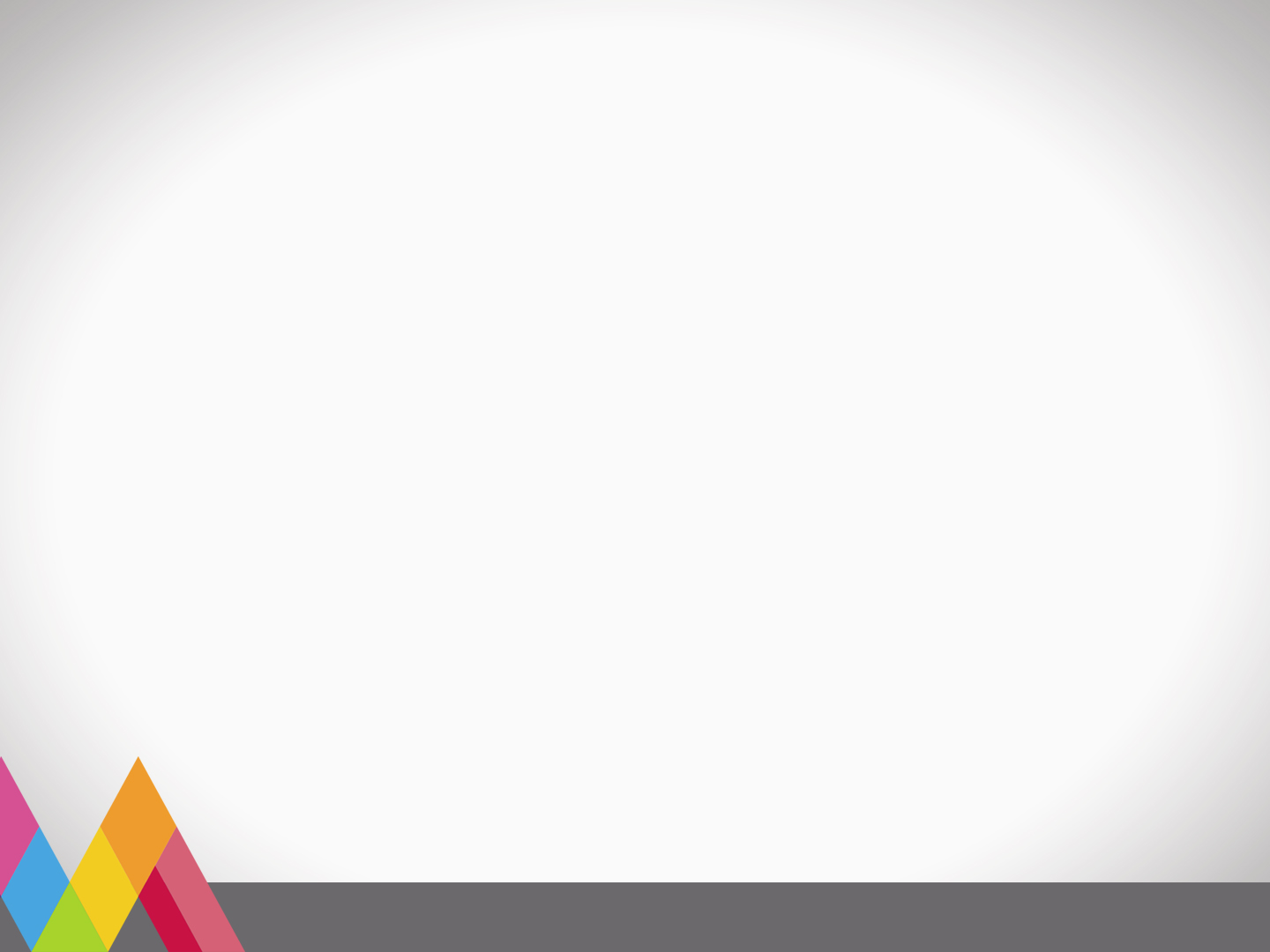 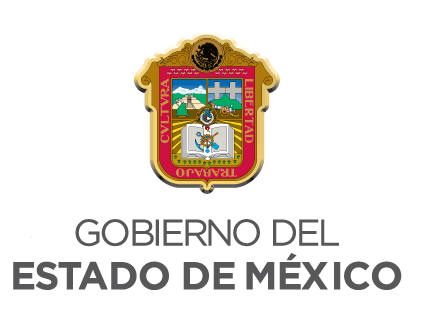 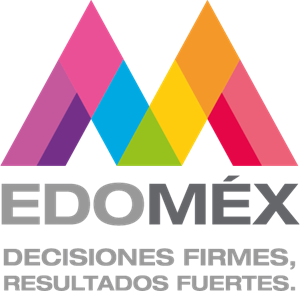 FEBRERO 2022
Departamento de Información y Estadística
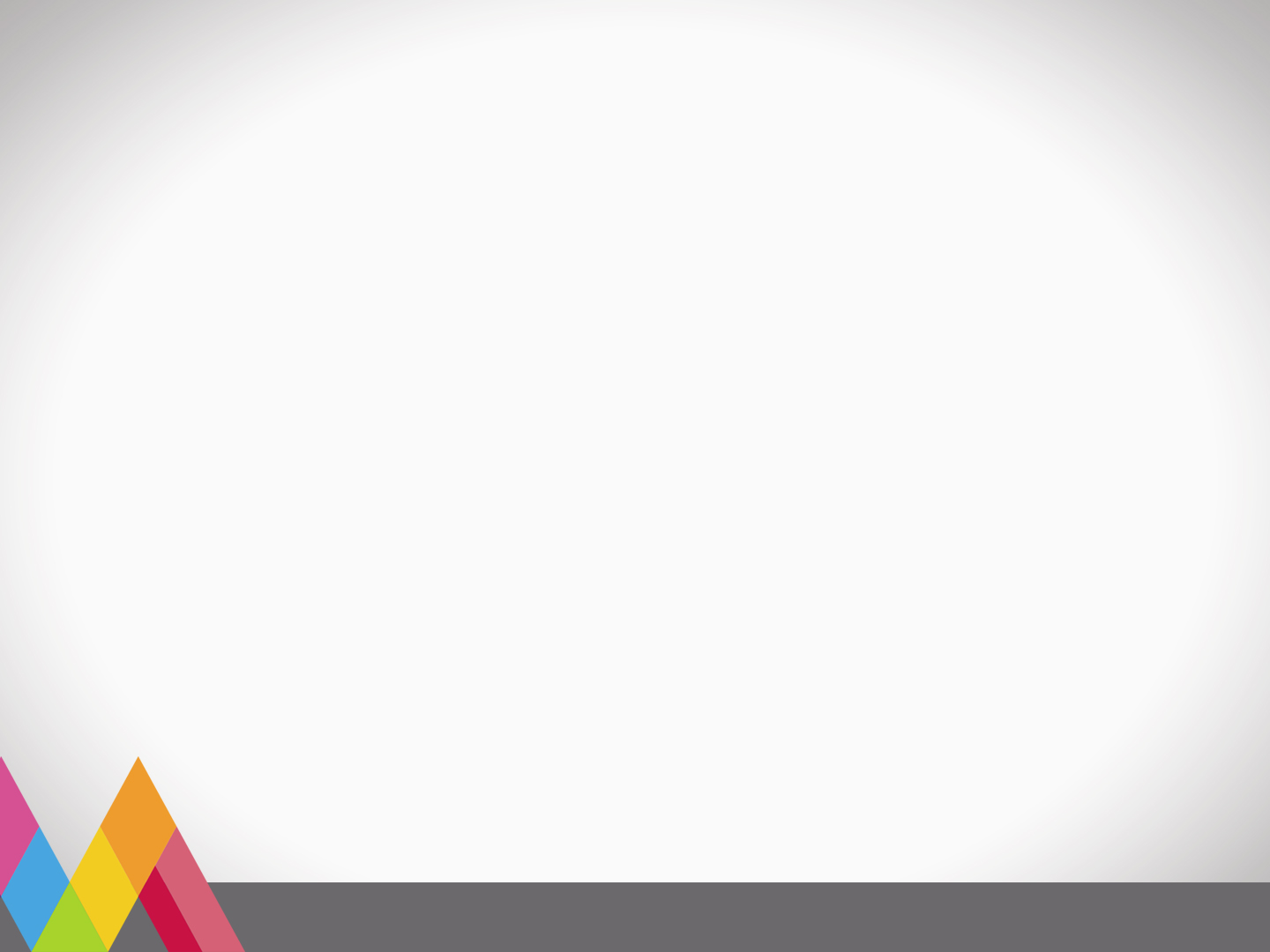 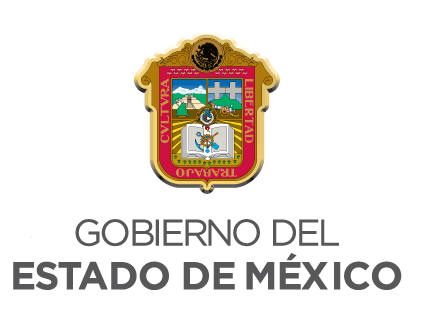 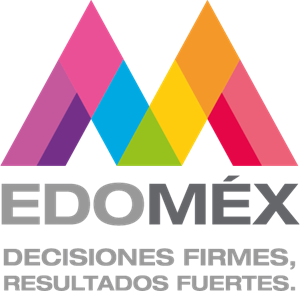 FEBRERO 2022
Departamento de Información y Estadística
01 de FEBRERO al 06 de FEBRERO
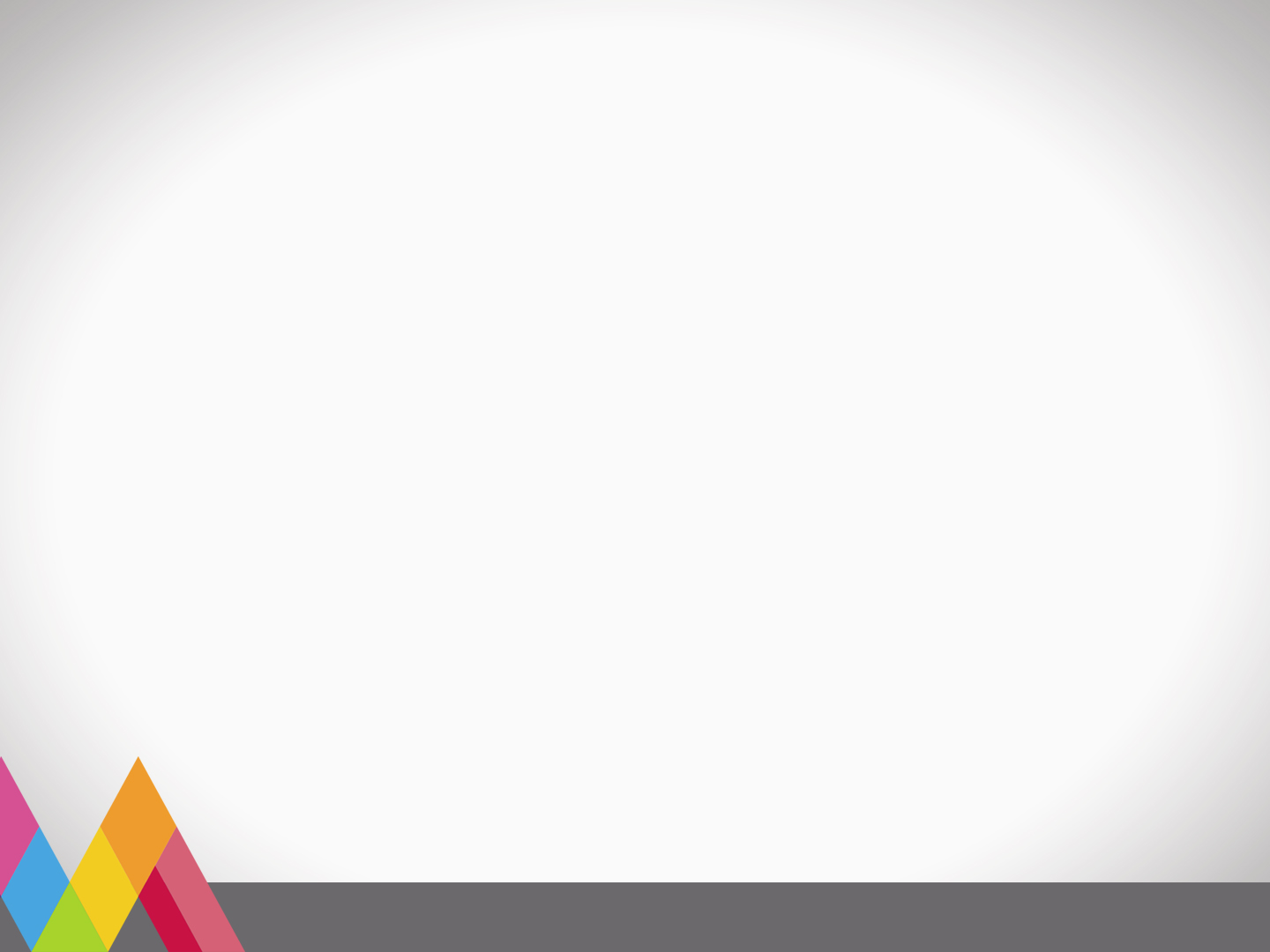 INFRACCIONES POR DEPENDENCIA
QUEJAS Y DENUNCIAS RECIBIDAS 
DEL 1° DE FEBRERO AL 06 DE FEBRERO DEL 2022
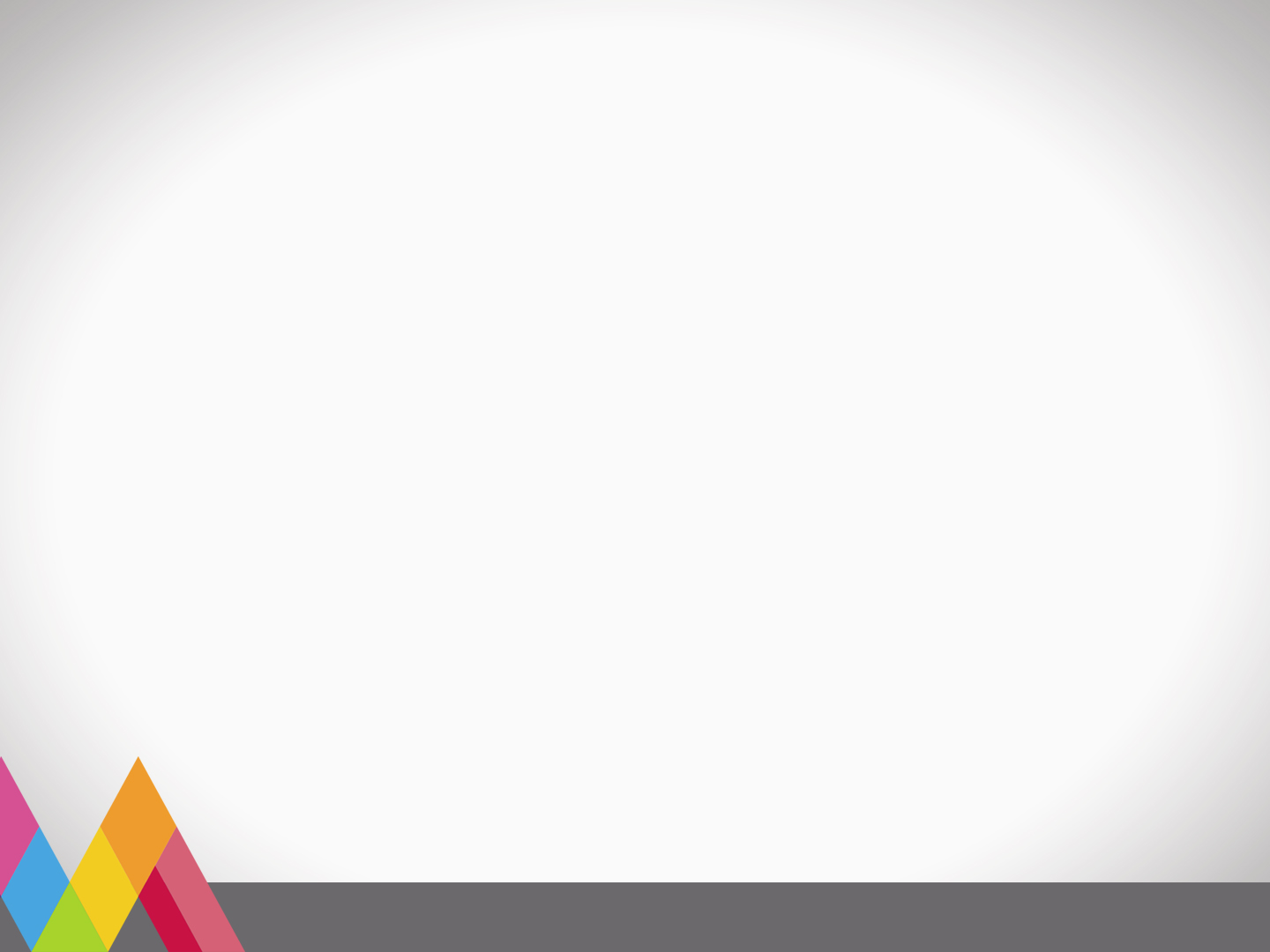 QUEJAS Y DENUNCIAS RECIBIDAS
QUEJAS Y DENUNCIAS RECIBIDAS 
DEL 1° DE FEBRERO AL 06 DE FEBRERO DEL 2022
QUEJAS Y DENUNCIAS RECIBIDAS 
DEL 1° DE FEBRERO AL 06 DE FEBRERO DEL 2022
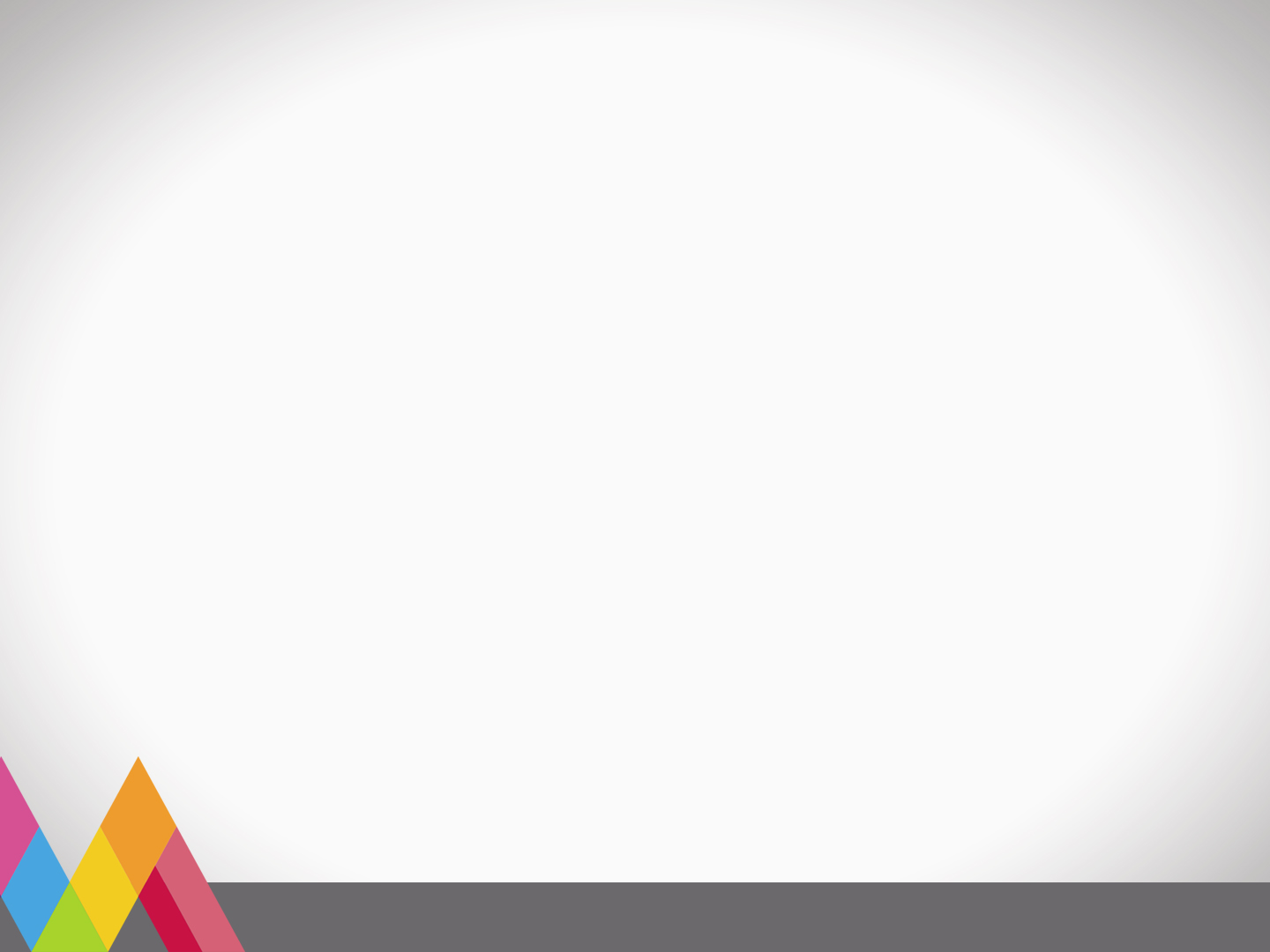 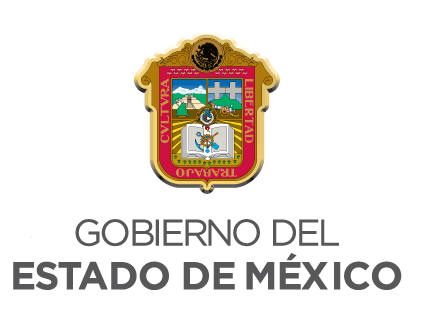 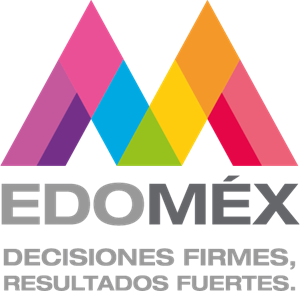 FEBRERO 2022
Departamento de Información y Estadística
07 de FEBRERO al 13 de FEBRERO
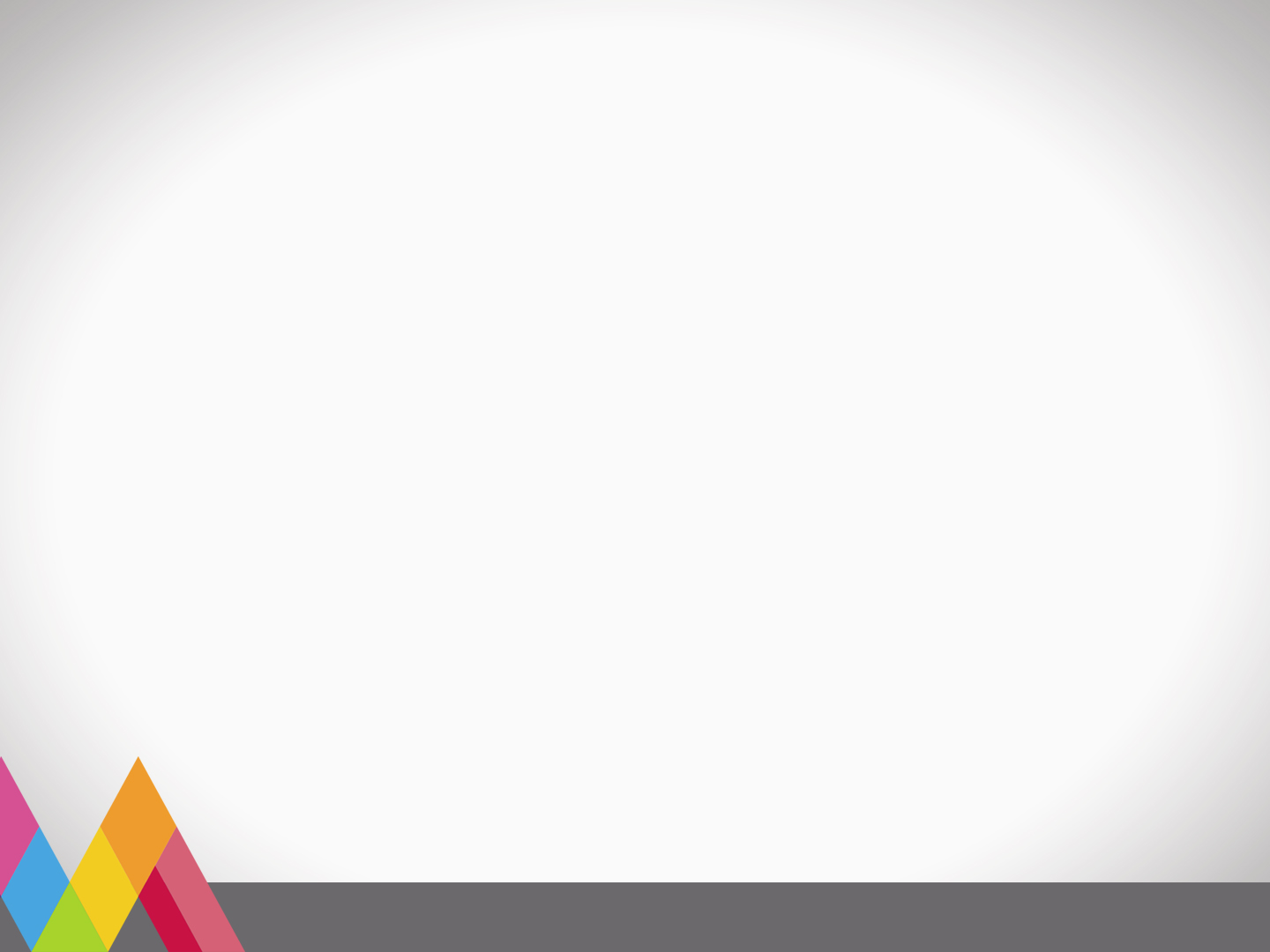 INFRACCIONES POR DEPENDENCIA
QUEJAS Y DENUNCIAS RECIBIDAS 
DEL 07 DE FEBRERO AL 13 DE FEBRERO DEL 2022
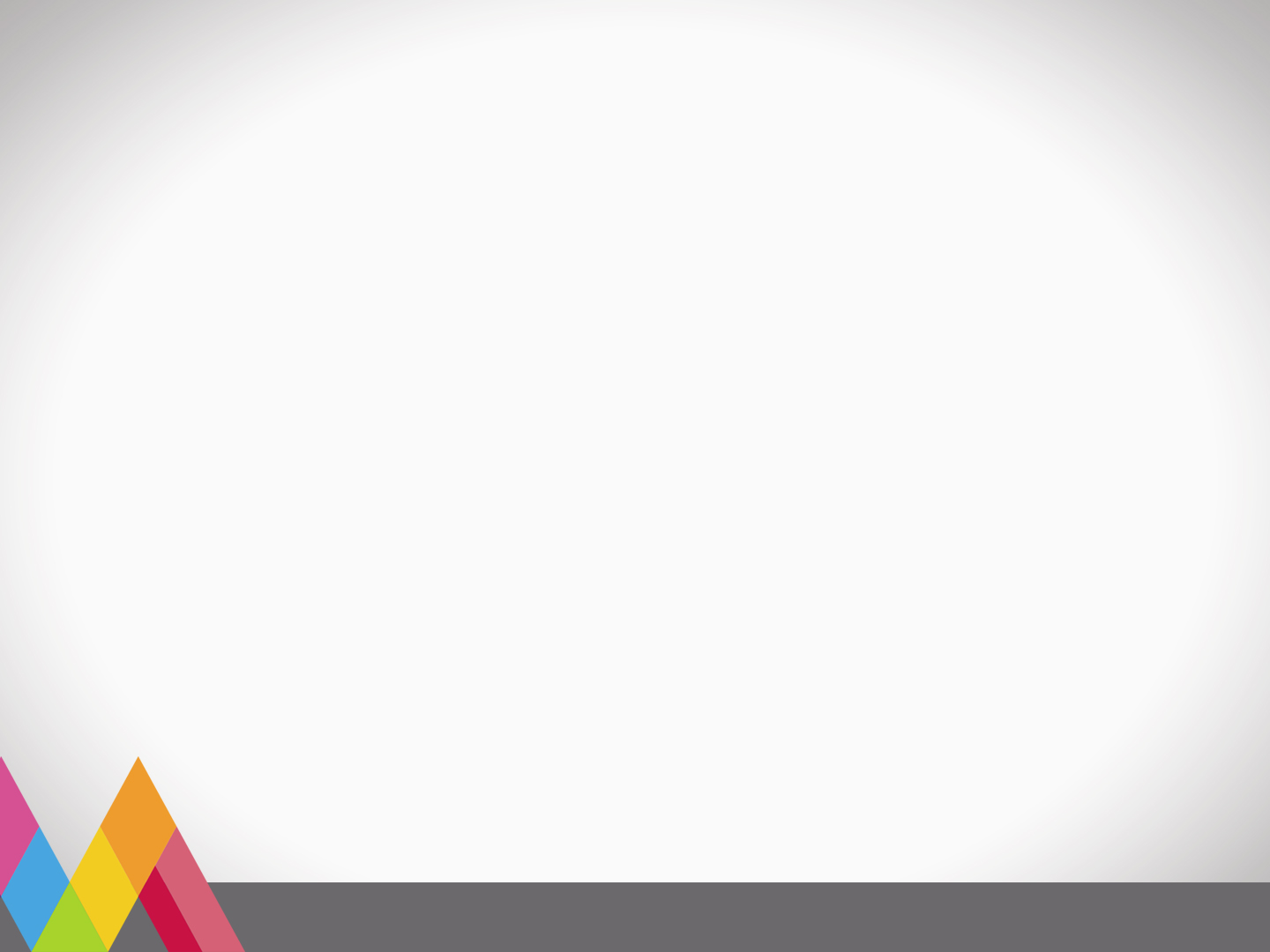 QUEJAS Y DENUNCIAS RECIBIDAS
QUEJAS Y DENUNCIAS RECIBIDAS 
DEL 07 DE FEBRERO AL 13 DE FEBRERO DEL 2022
QUEJAS Y DENUNCIAS RECIBIDAS 
DEL 07 DE FEBRERO AL 13 DE FEBRERO DEL 2022
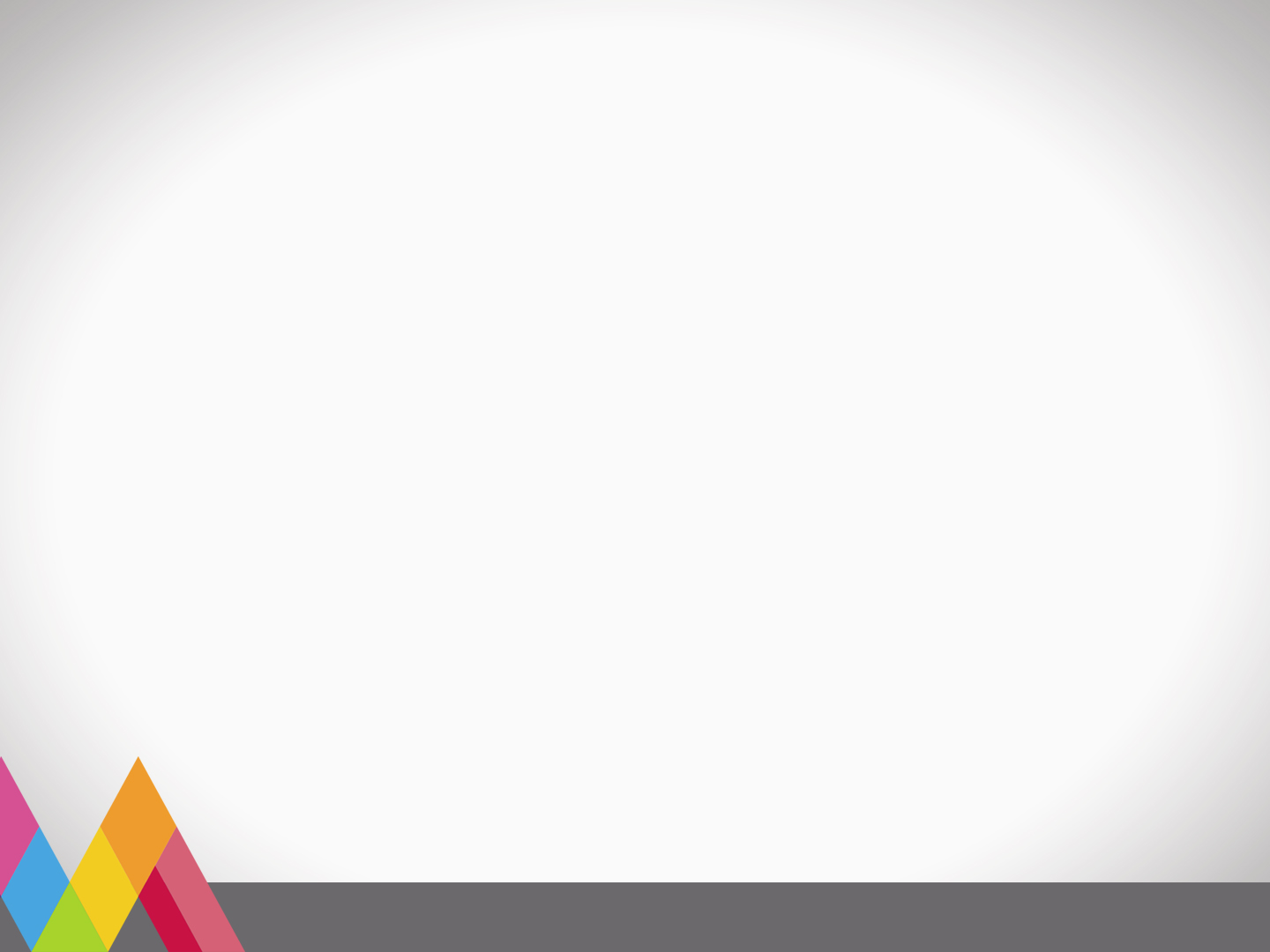 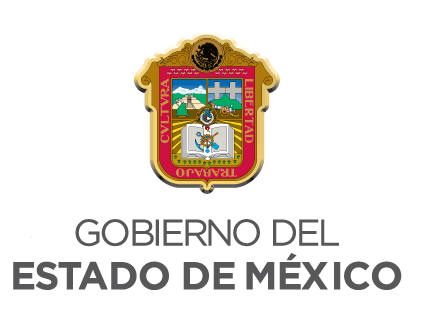 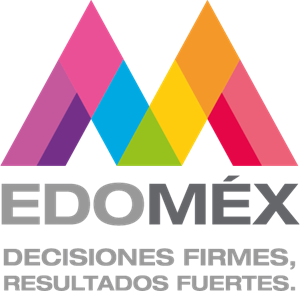 FEBRERO 2022
Departamento de Información y Estadística
14 de FEBRERO al 20 de FEBRERO
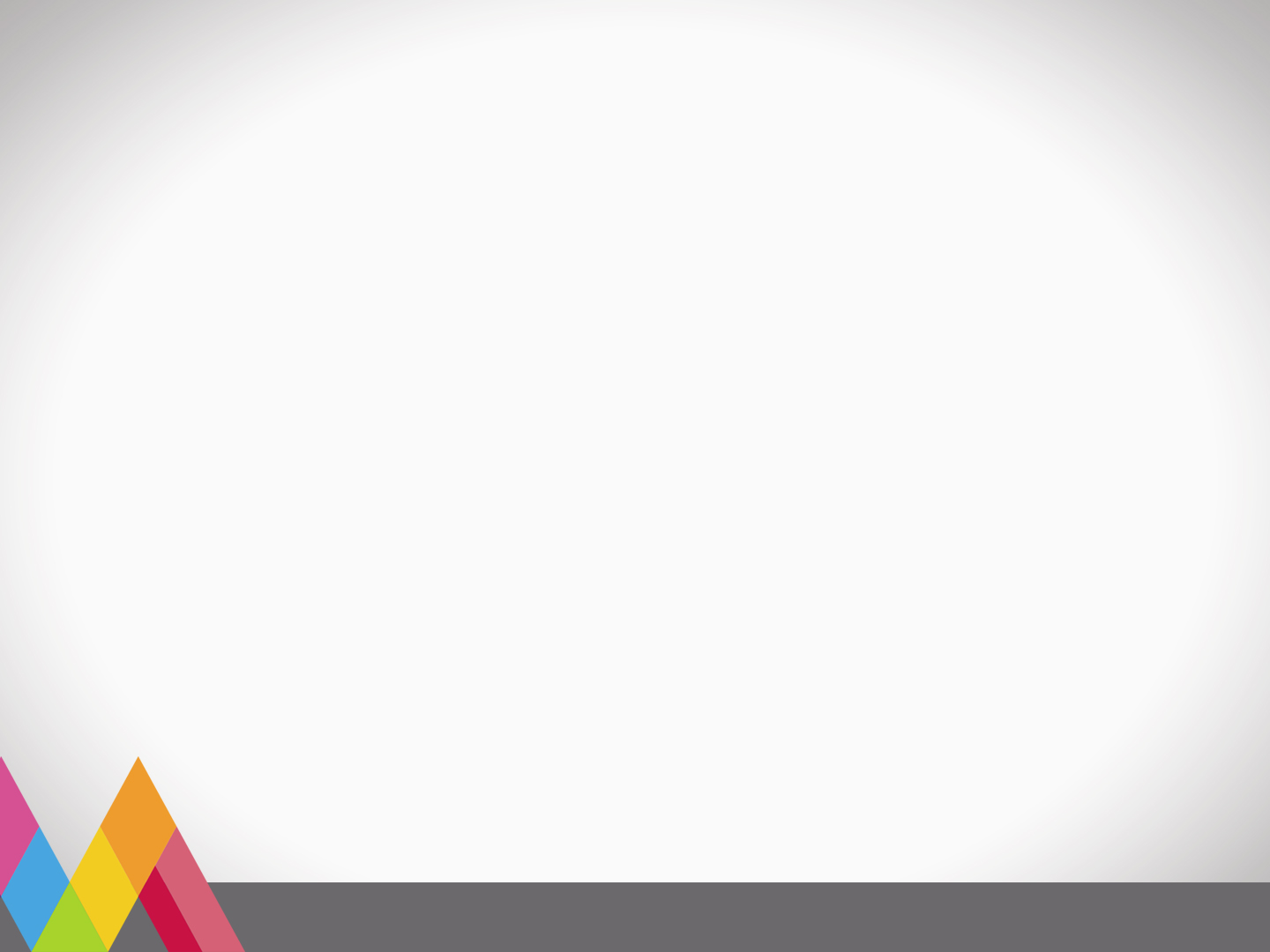 INFRACCIONES POR DEPENDENCIA
QUEJAS Y DENUNCIAS RECIBIDAS 
DEL 14 DE FEBRERO AL 20 DE FEBRERO DEL 2022
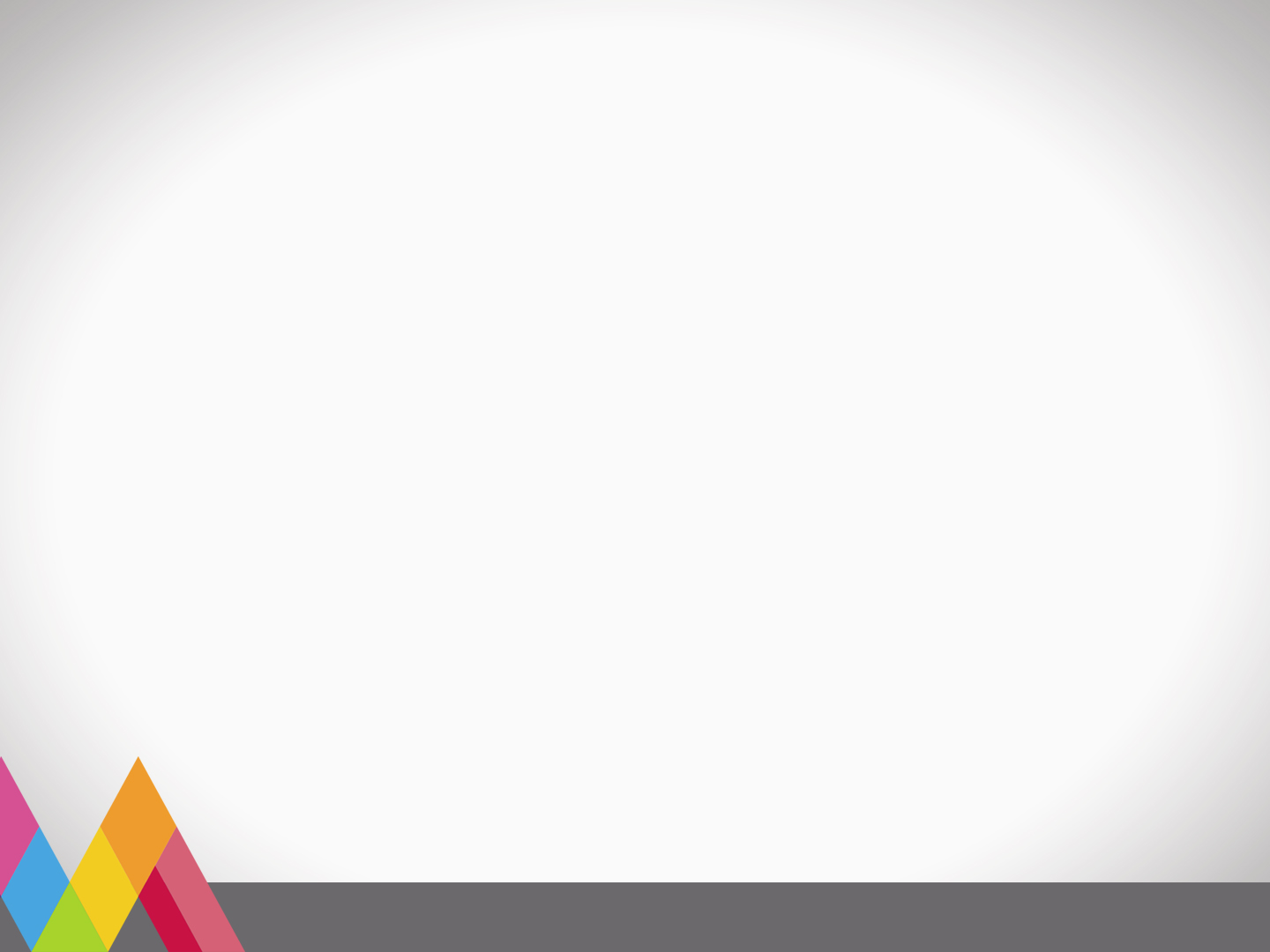 QUEJAS Y DENUNCIAS RECIBIDAS
QUEJAS Y DENUNCIAS RECIBIDAS 
DEL 14 DE FEBRERO AL 20 DE FEBRERO DEL 2022
QUEJAS Y DENUNCIAS RECIBIDAS 
DEL 14 DE FEBRERO AL 20 DE FEBRERO DEL 2022
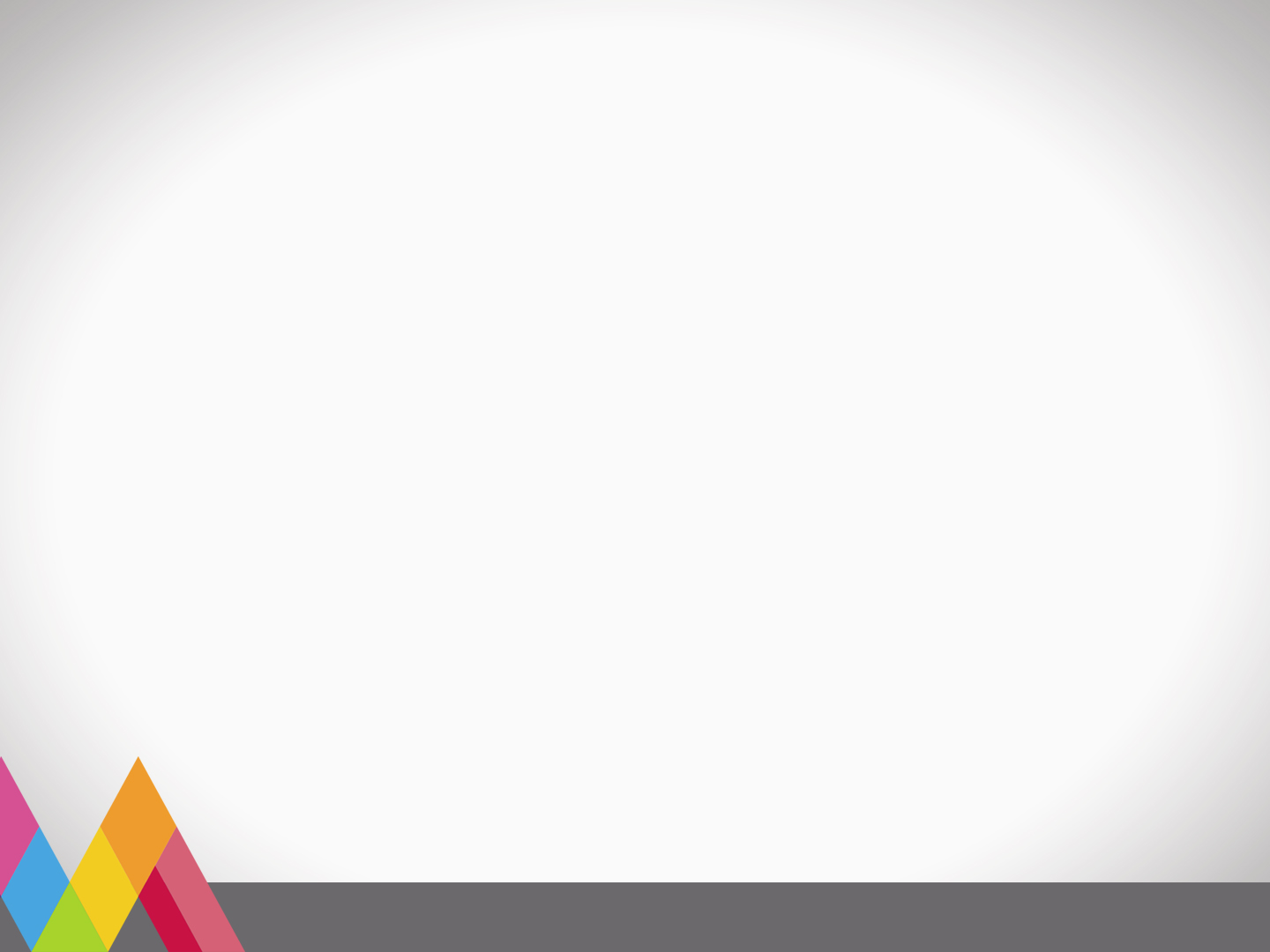 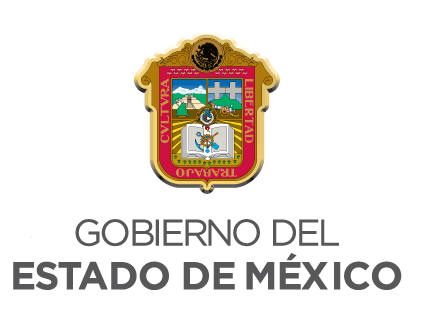 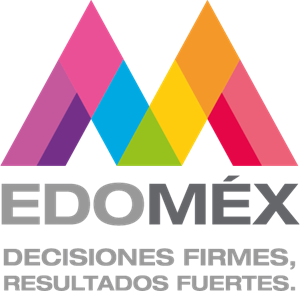 FEBRERO 2022
Departamento de Información y Estadística
21 de FEBRERO al 28 de FEBRERO
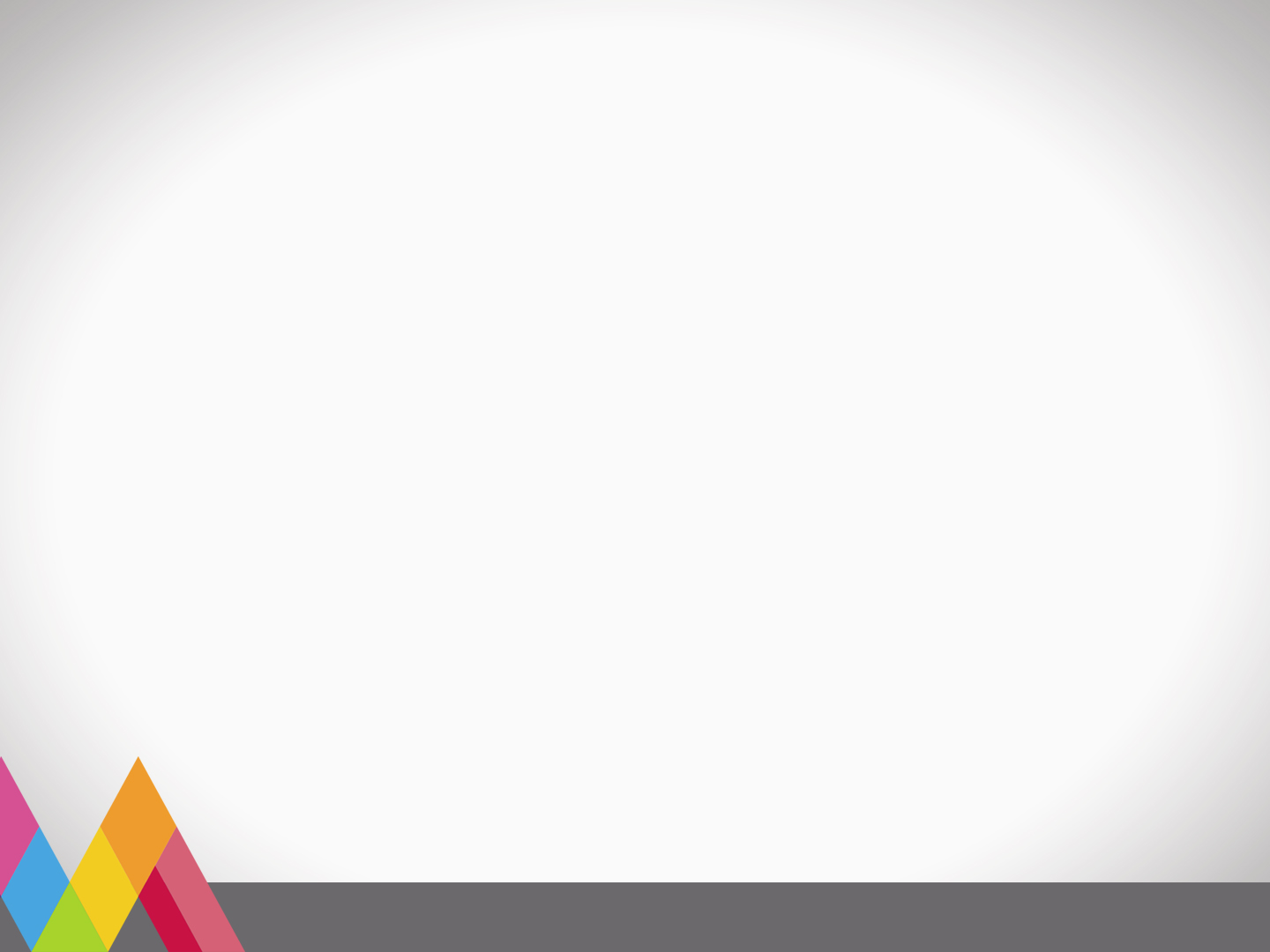 INFRACCIONES POR DEPENDENCIA
QUEJAS Y DENUNCIAS RECIBIDAS 
DEL 21 DE FEBRERO AL 28 DE FEBRERO DEL 2022
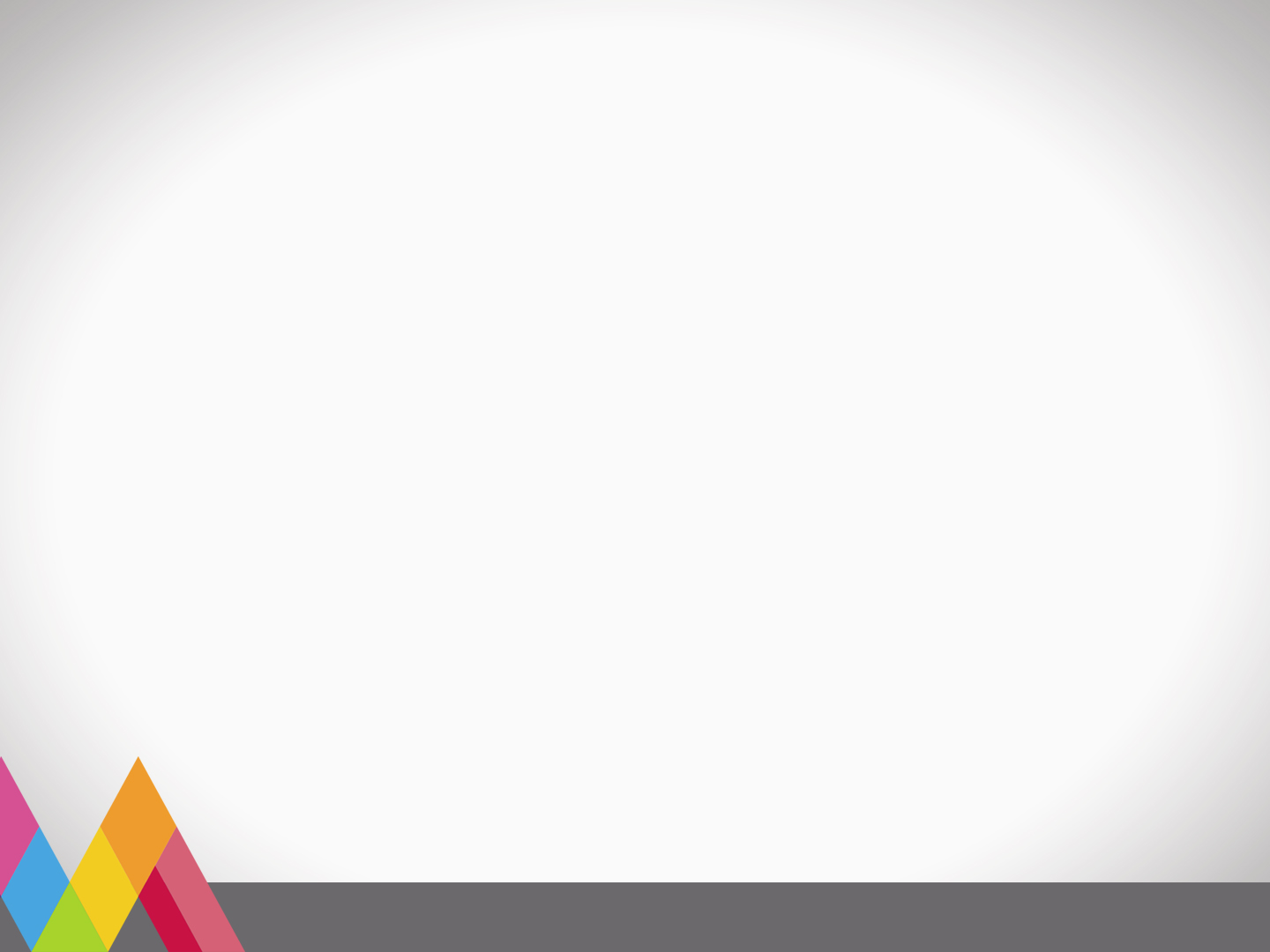 QUEJAS Y DENUNCIAS RECIBIDAS
QUEJAS Y DENUNCIAS RECIBIDAS 
DEL 21 DE FEBRERO AL 28 DE FEBRERO DEL 2022
QUEJAS Y DENUNCIAS RECIBIDAS 
DEL 21 DE FEBRERO AL 28 DE FEBRERO DEL 2022
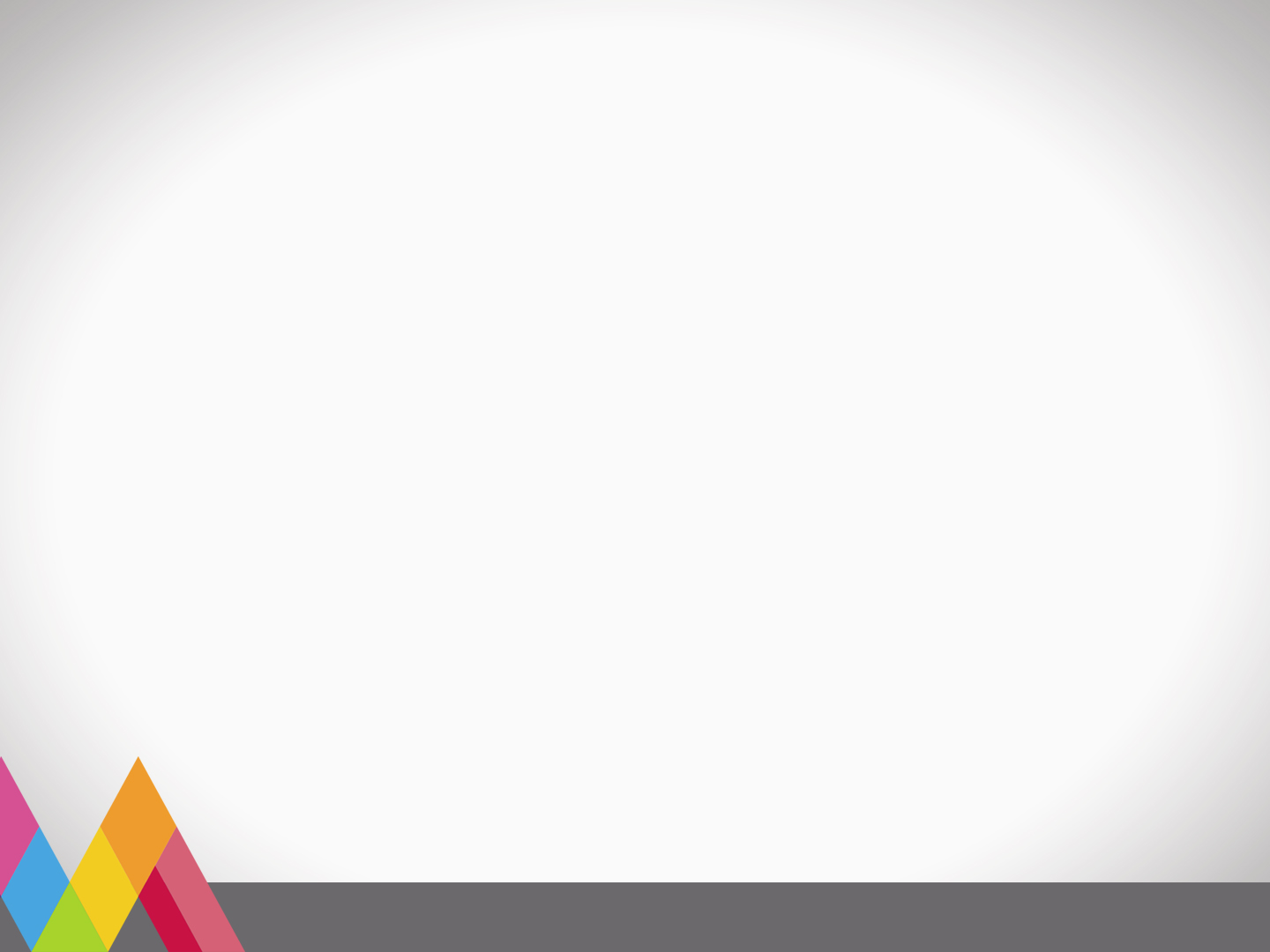 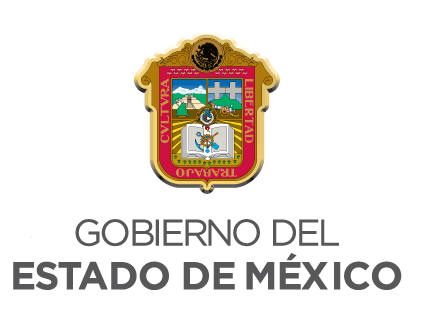 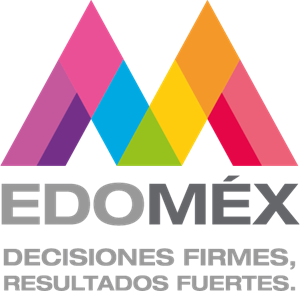 FEBRERO 2022
Departamento de Información y Estadística
TODO MES DE FEBRERO
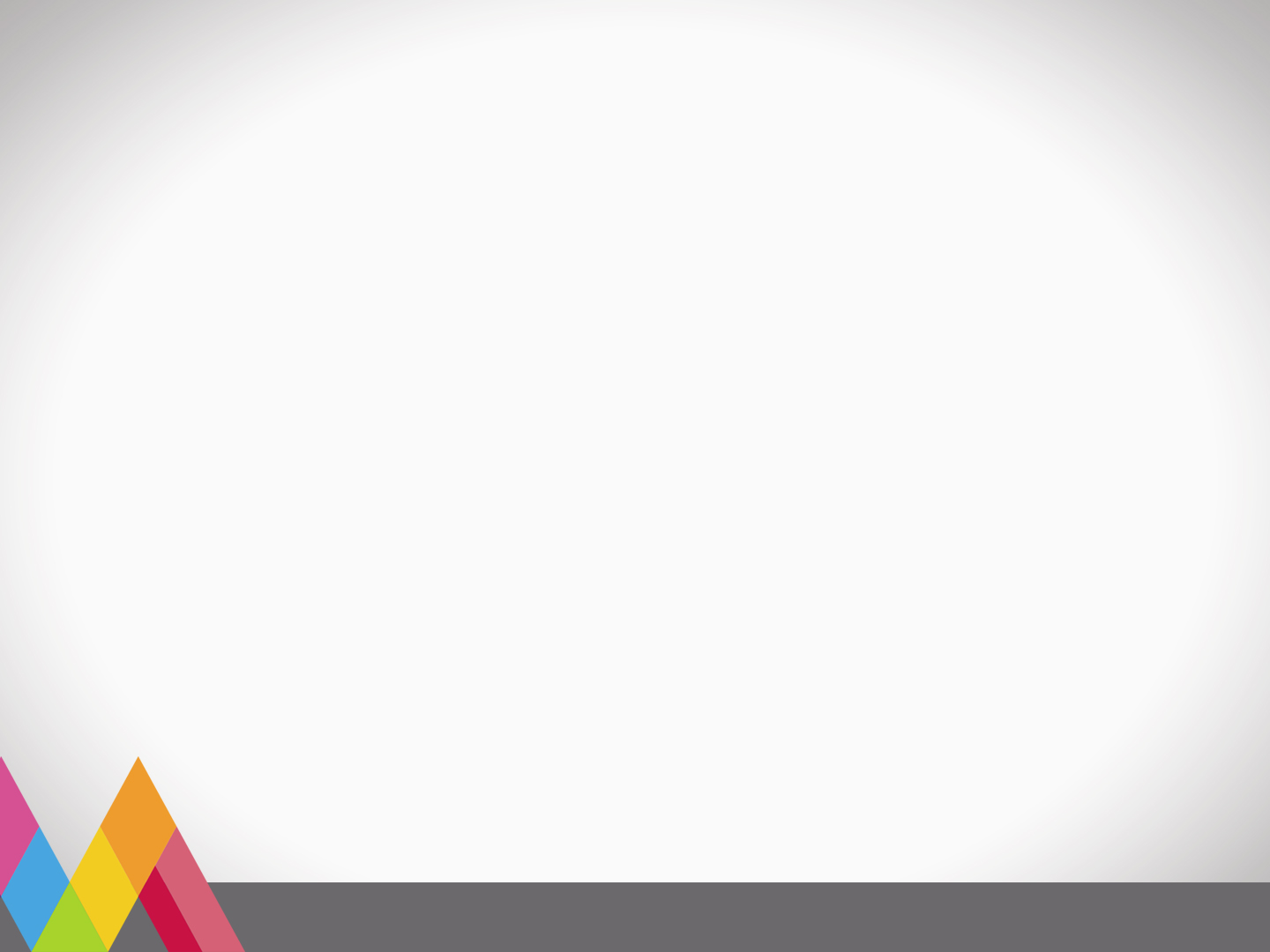 INFRACCIONES POR DEPENDENCIA
QUEJAS Y DENUNCIAS RECIBIDAS 
DEL 1° DE FEBRERO AL 28 DE FEBRERO DEL 2022
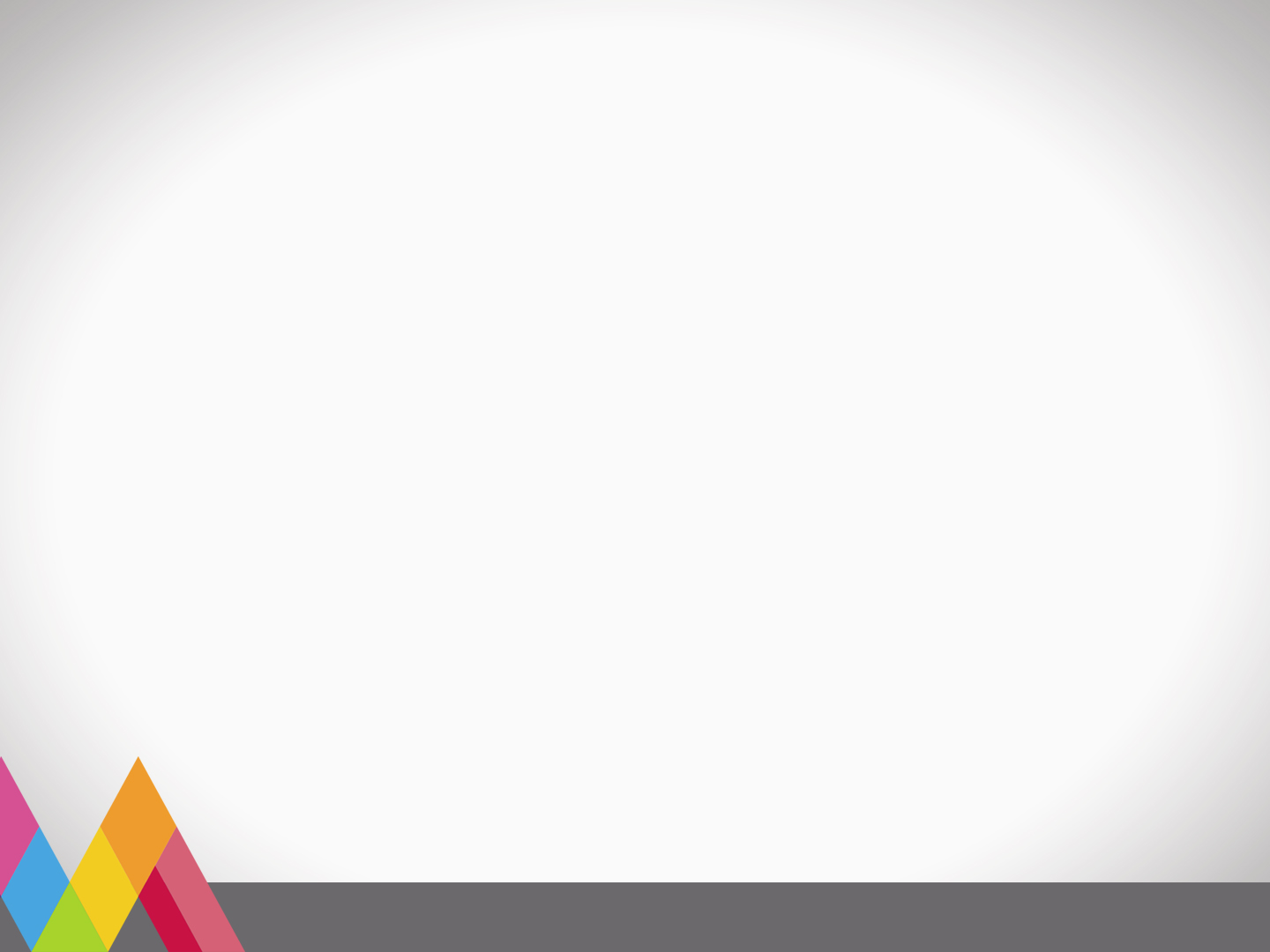 QUEJAS Y DENUNCIAS RECIBIDAS
QUEJAS Y DENUNCIAS RECIBIDAS 
DEL 1° DE FEBRERO AL 28 DE FEBRERO DEL 2022
QUEJAS Y DENUNCIAS RECIBIDAS 
DEL 1° DE FEBRERO AL 28 DE FEBRERO DEL 2022
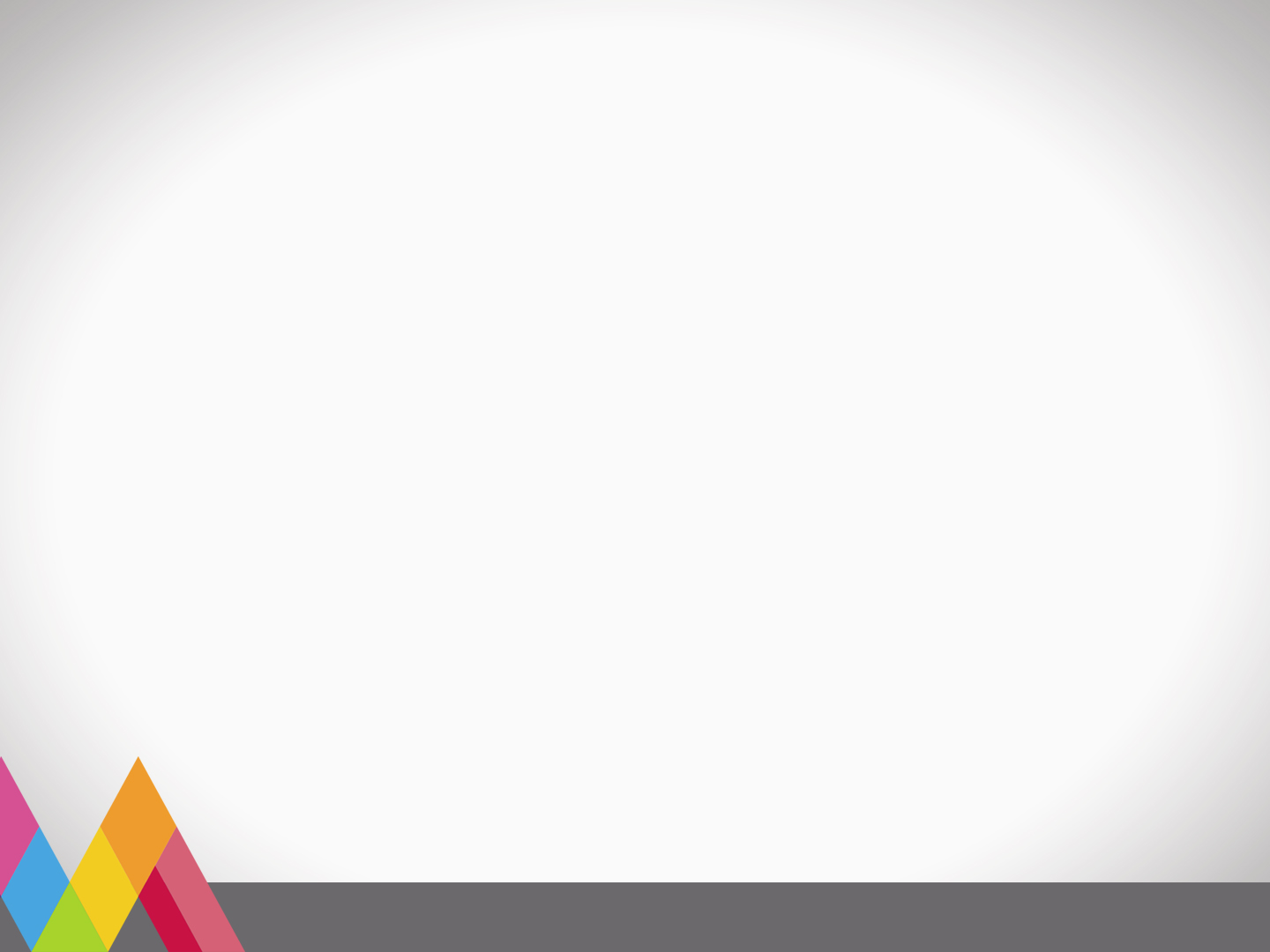 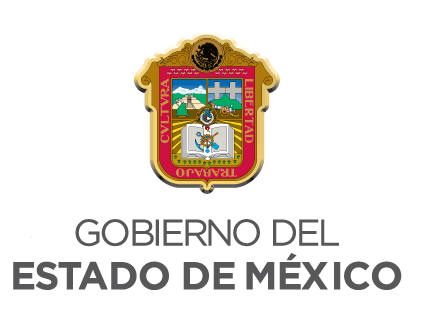 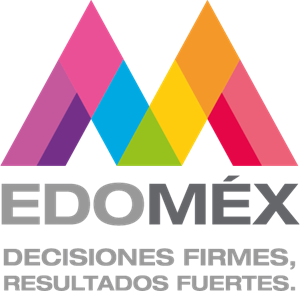 MARZO 2022
Departamento de Información y Estadística
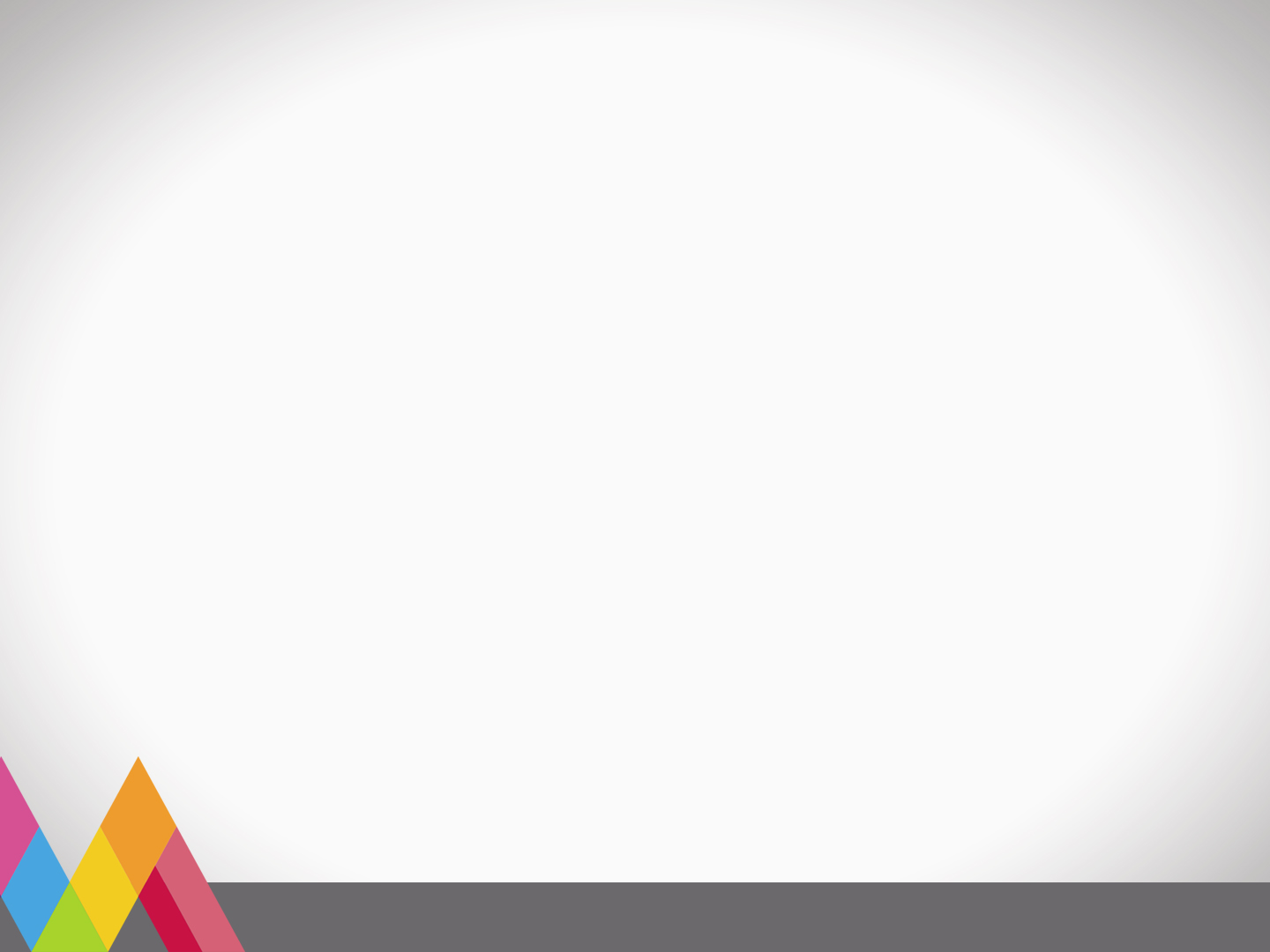 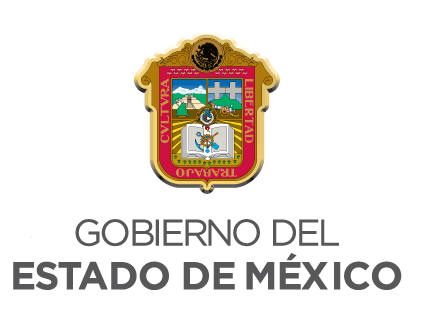 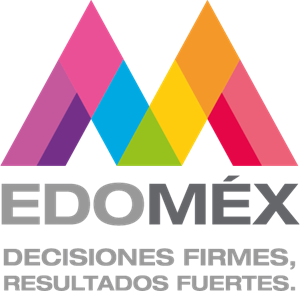 MARZO 2022
Departamento de Información y Estadística
01 de MARZO al 06 de MARZO
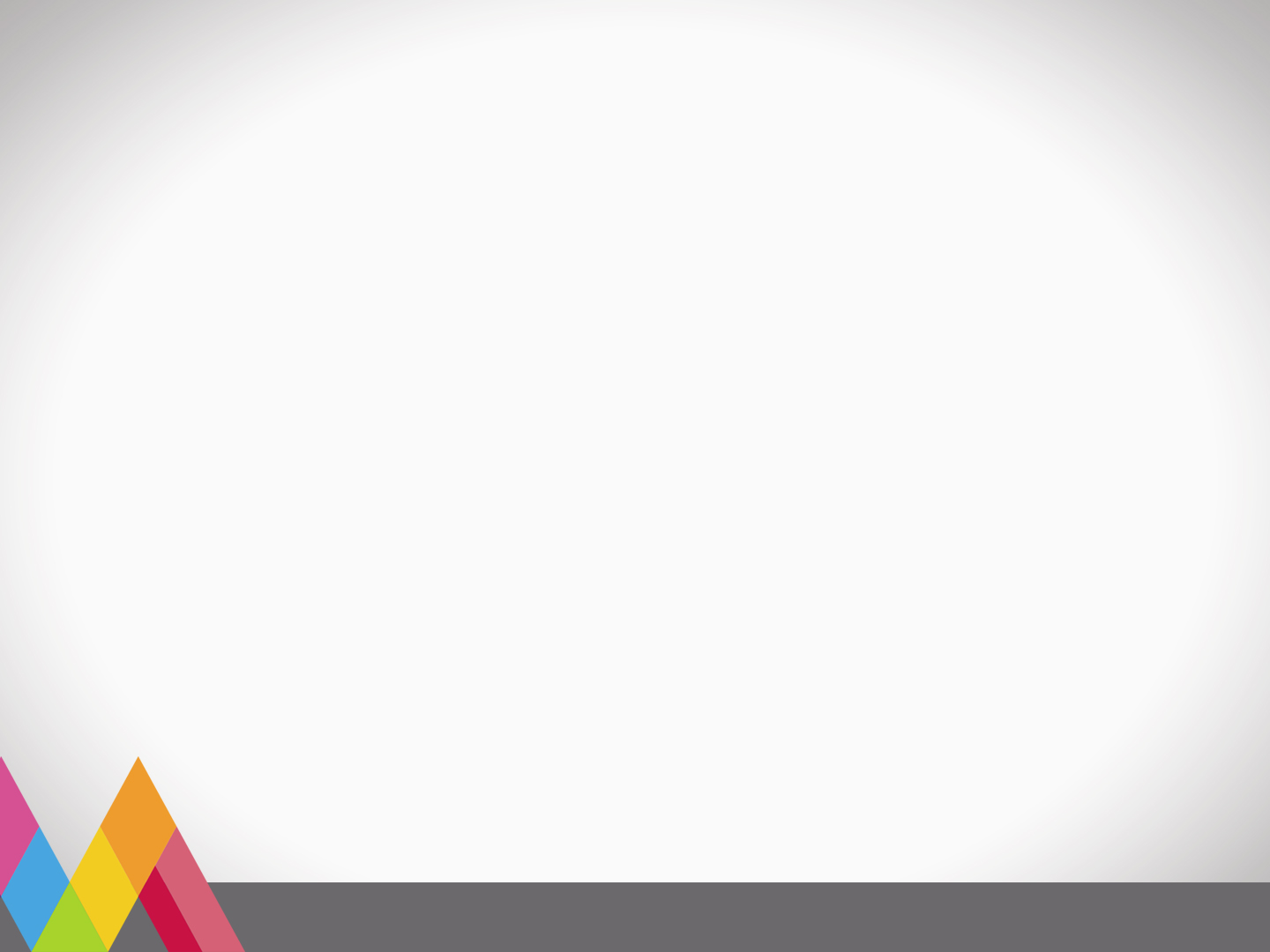 INFRACCIONES POR DEPENDENCIA
QUEJAS Y DENUNCIAS RECIBIDAS 
DEL 1° DE MARZO AL 06 DE MARZO DEL 2022
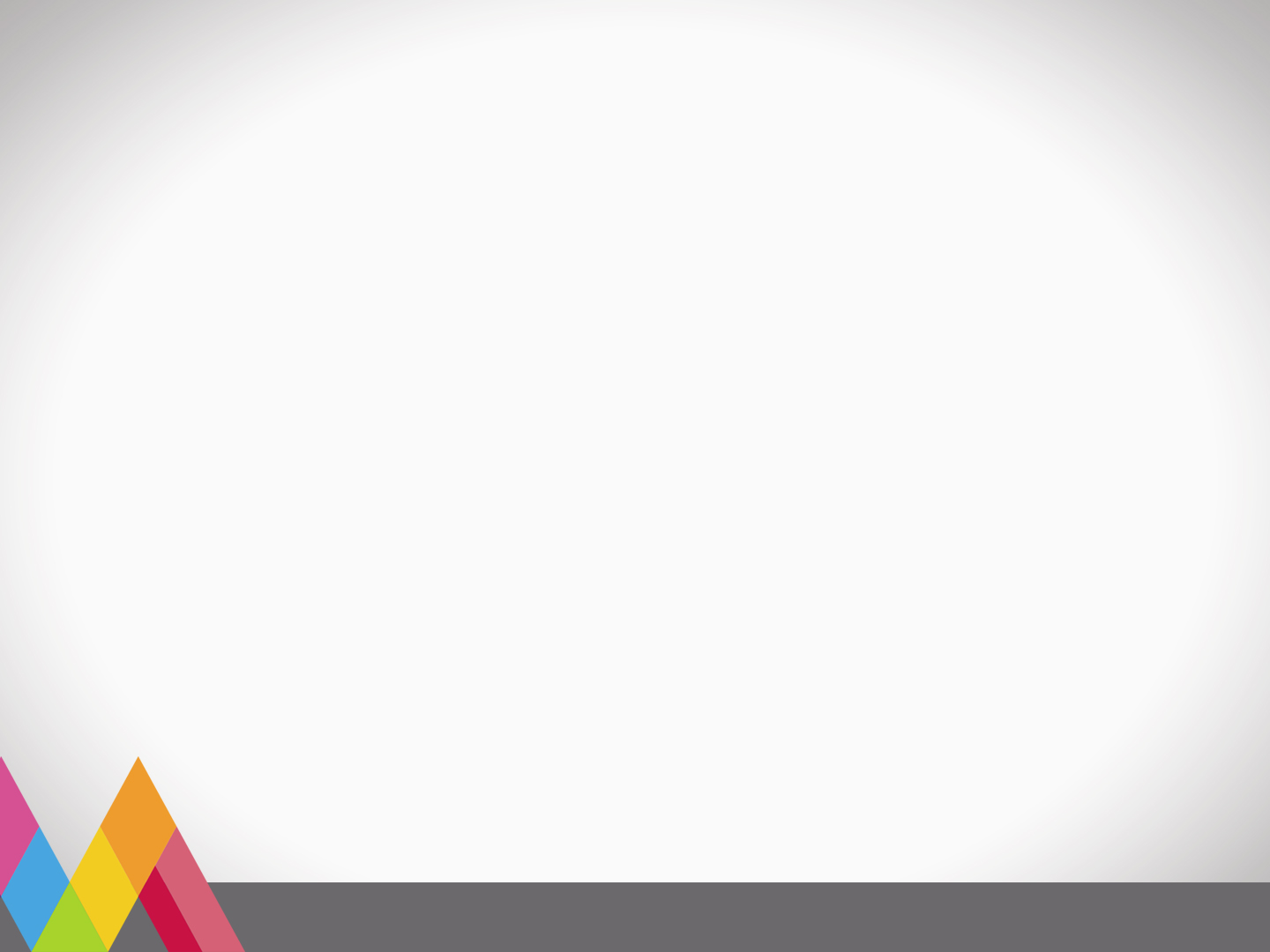 QUEJAS Y DENUNCIAS RECIBIDAS
QUEJAS Y DENUNCIAS RECIBIDAS 
DEL 1° DE MARZO AL 06 DE MARZO DEL 2022
QUEJAS Y DENUNCIAS RECIBIDAS 
DEL 1° DE MARZO AL 06 DE MARZO DEL 2022
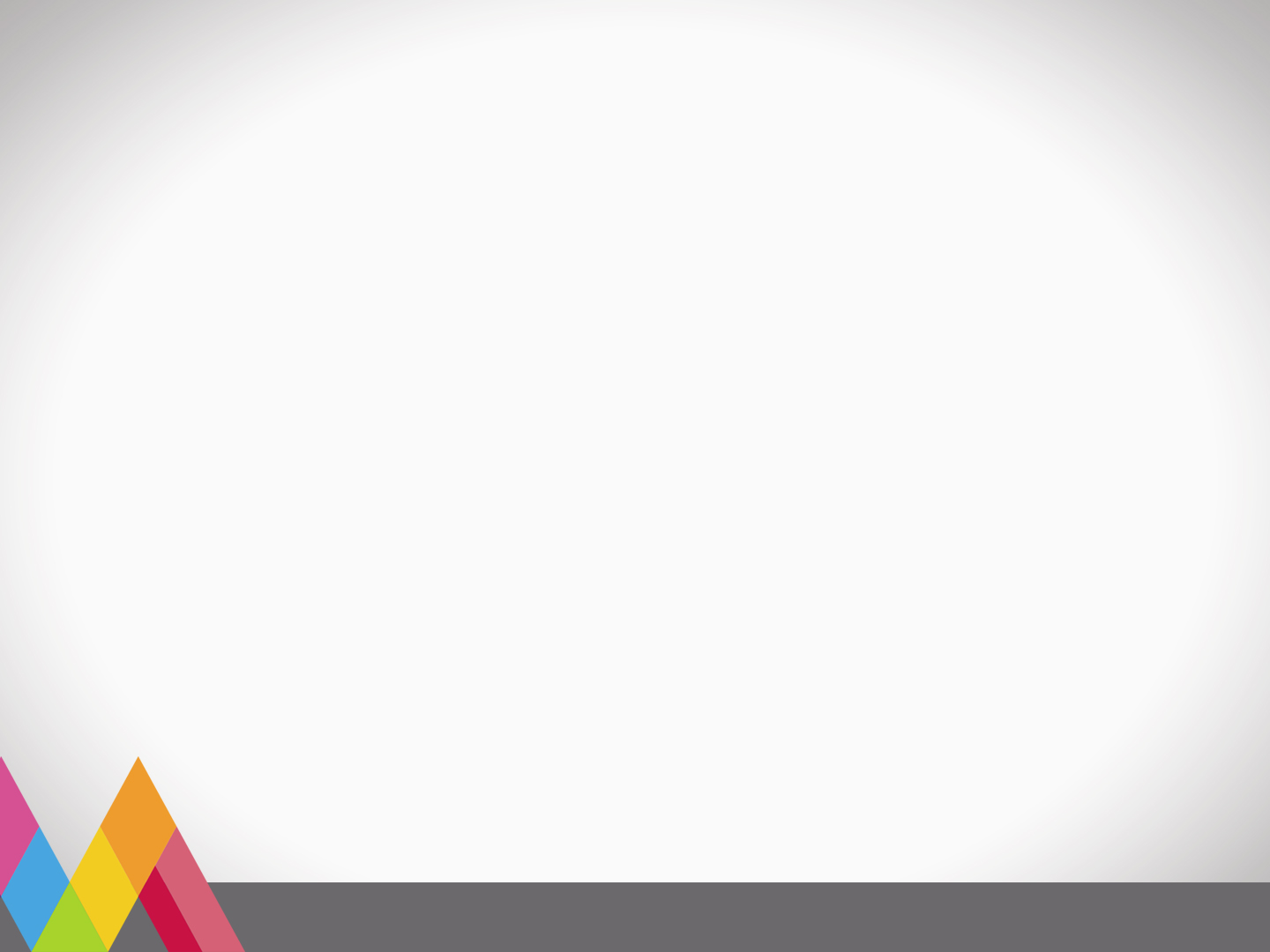 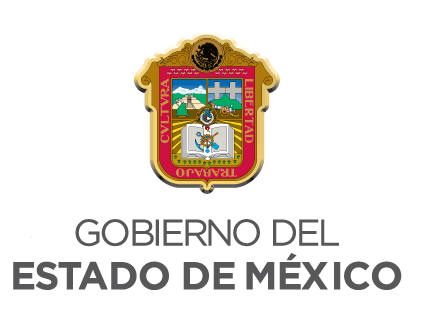 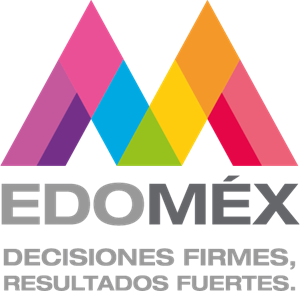 MARZO 2022
Departamento de Información y Estadística
07 de MARZO al 13 de MARZO
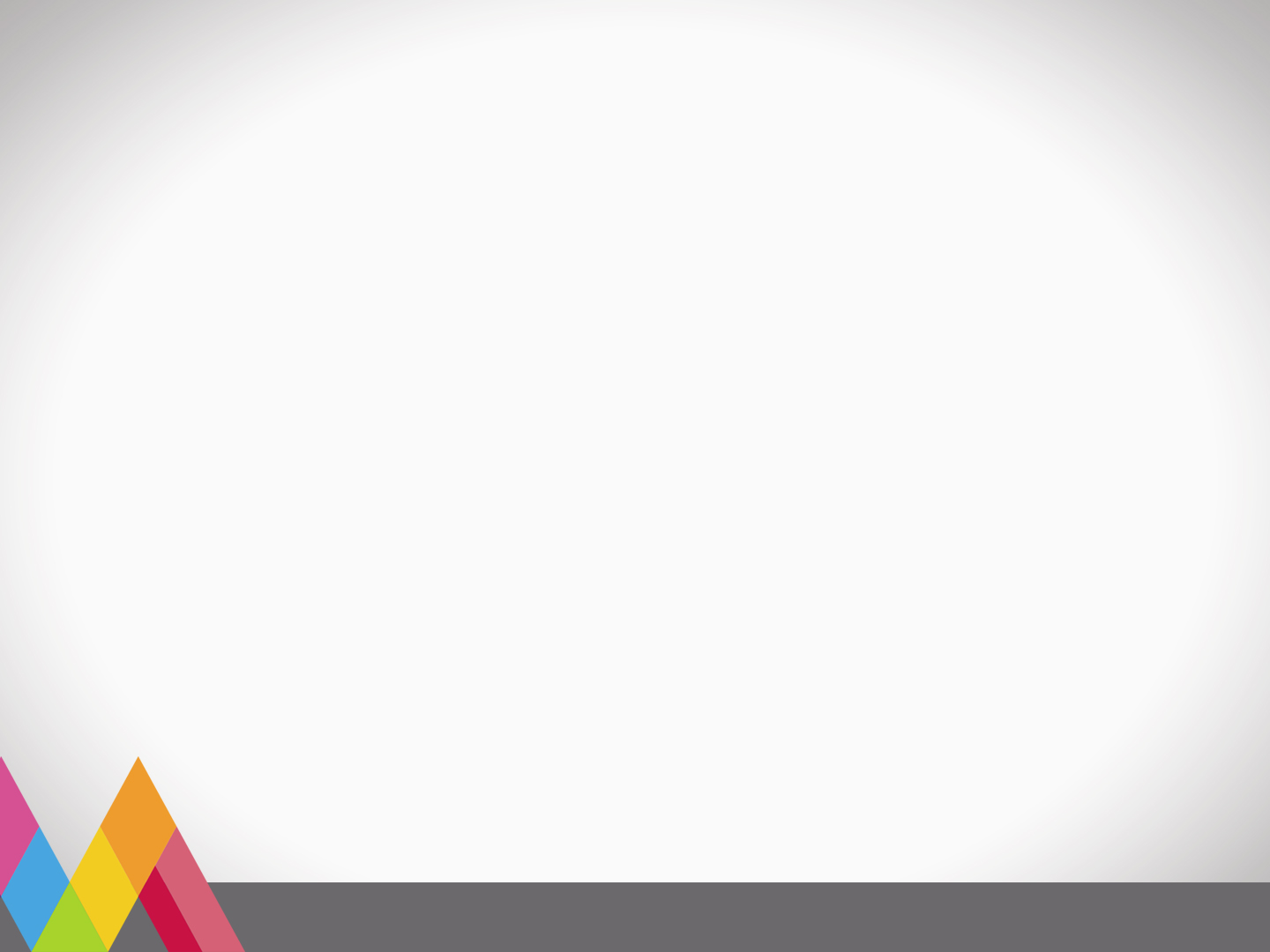 INFRACCIONES POR DEPENDENCIA
QUEJAS Y DENUNCIAS RECIBIDAS 
DEL 07 DE MARZO AL 13 DE MARZO DEL 2022
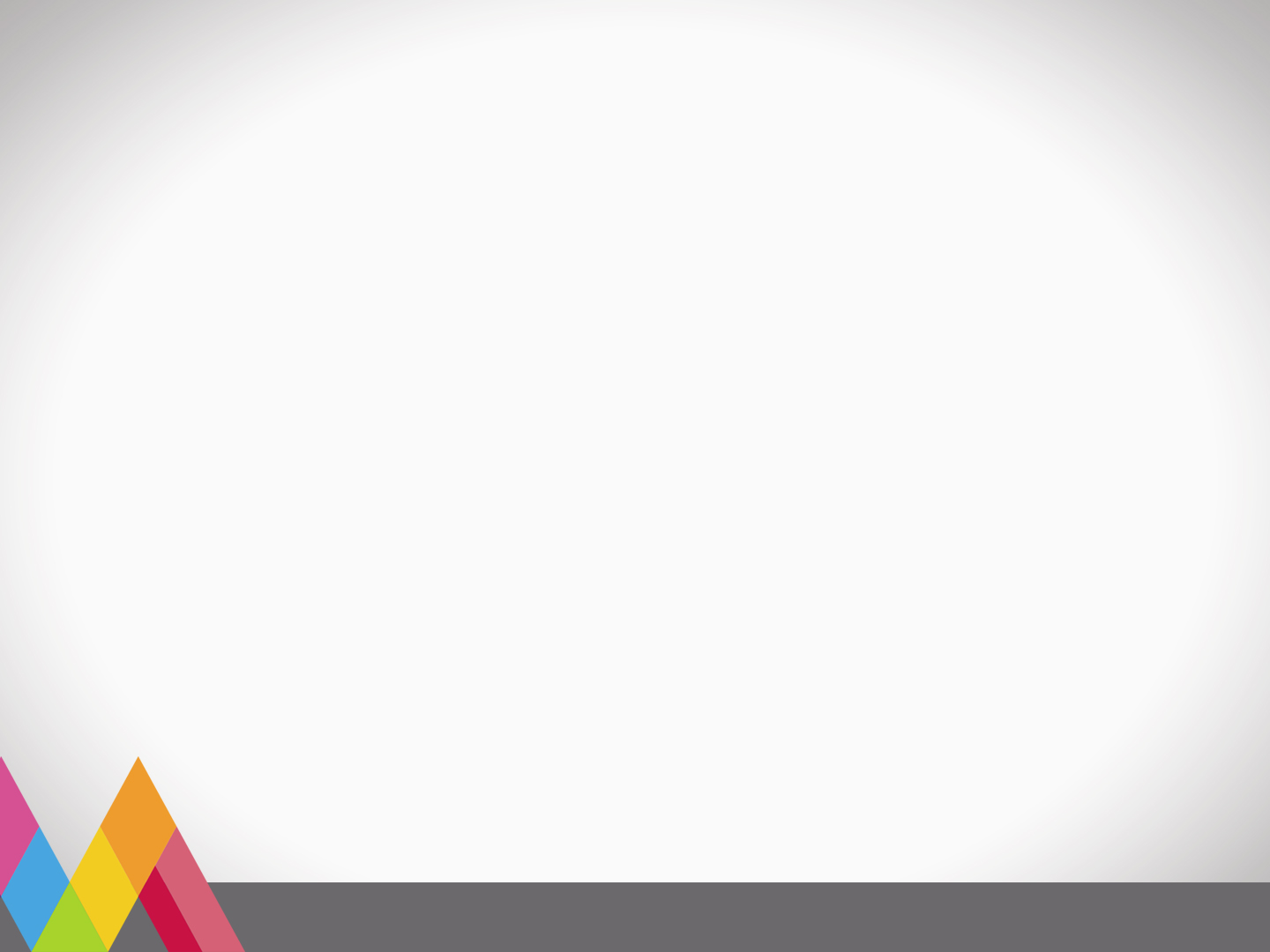 QUEJAS Y DENUNCIAS RECIBIDAS
QUEJAS Y DENUNCIAS RECIBIDAS 
DEL 07 DE MARZO AL 13 DE MARZO DEL 2022
QUEJAS Y DENUNCIAS RECIBIDAS 
DEL 07 DE MARZO AL 13 DE MARZO DEL 2022
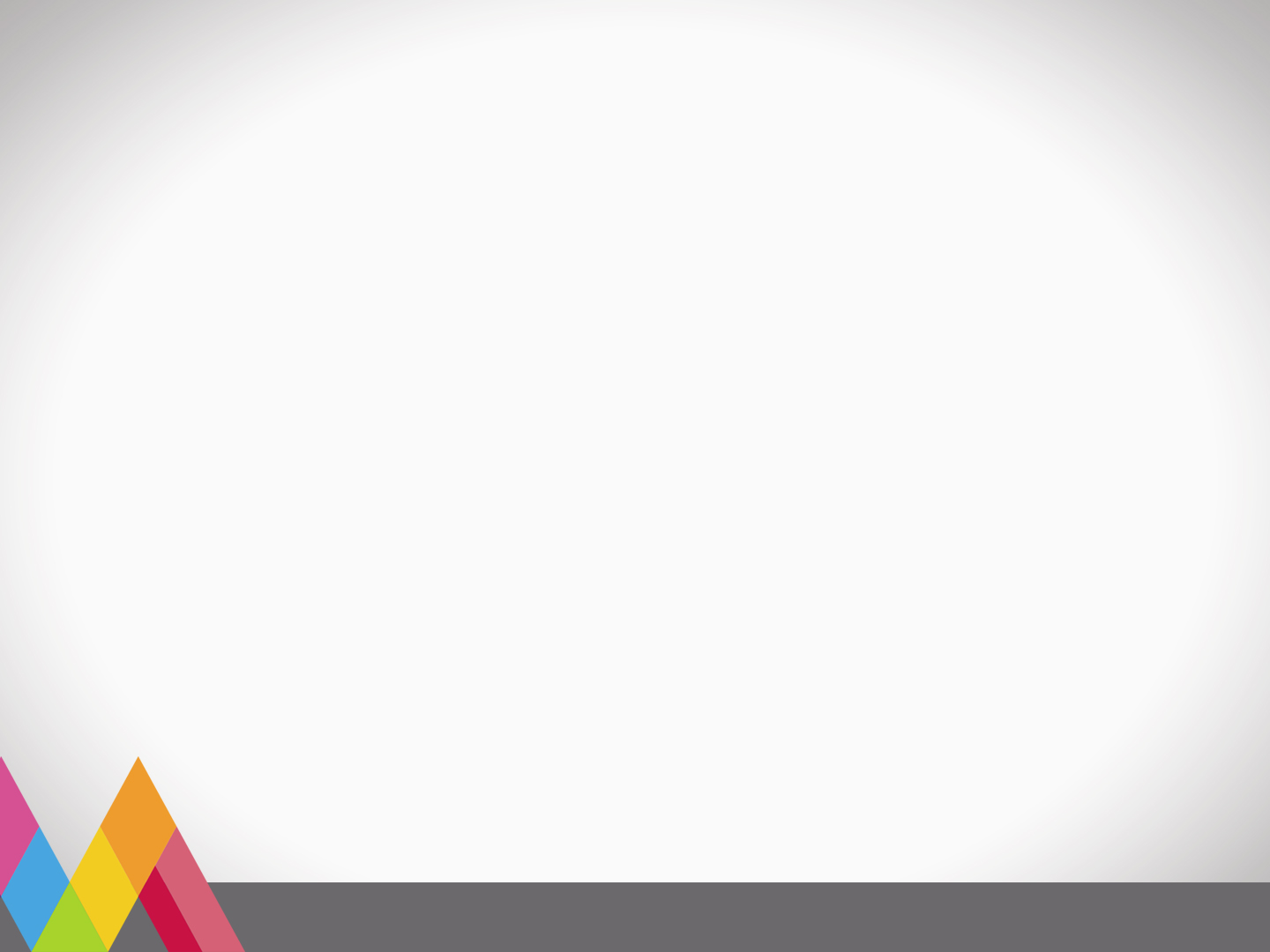 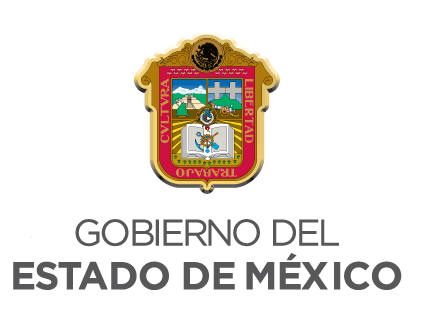 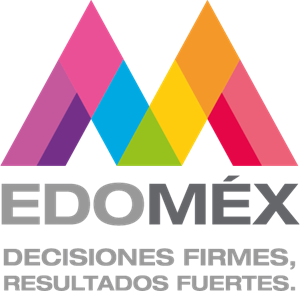 MARZO 2022
Departamento de Información y Estadística
14 de MARZO al 20 de MARZO
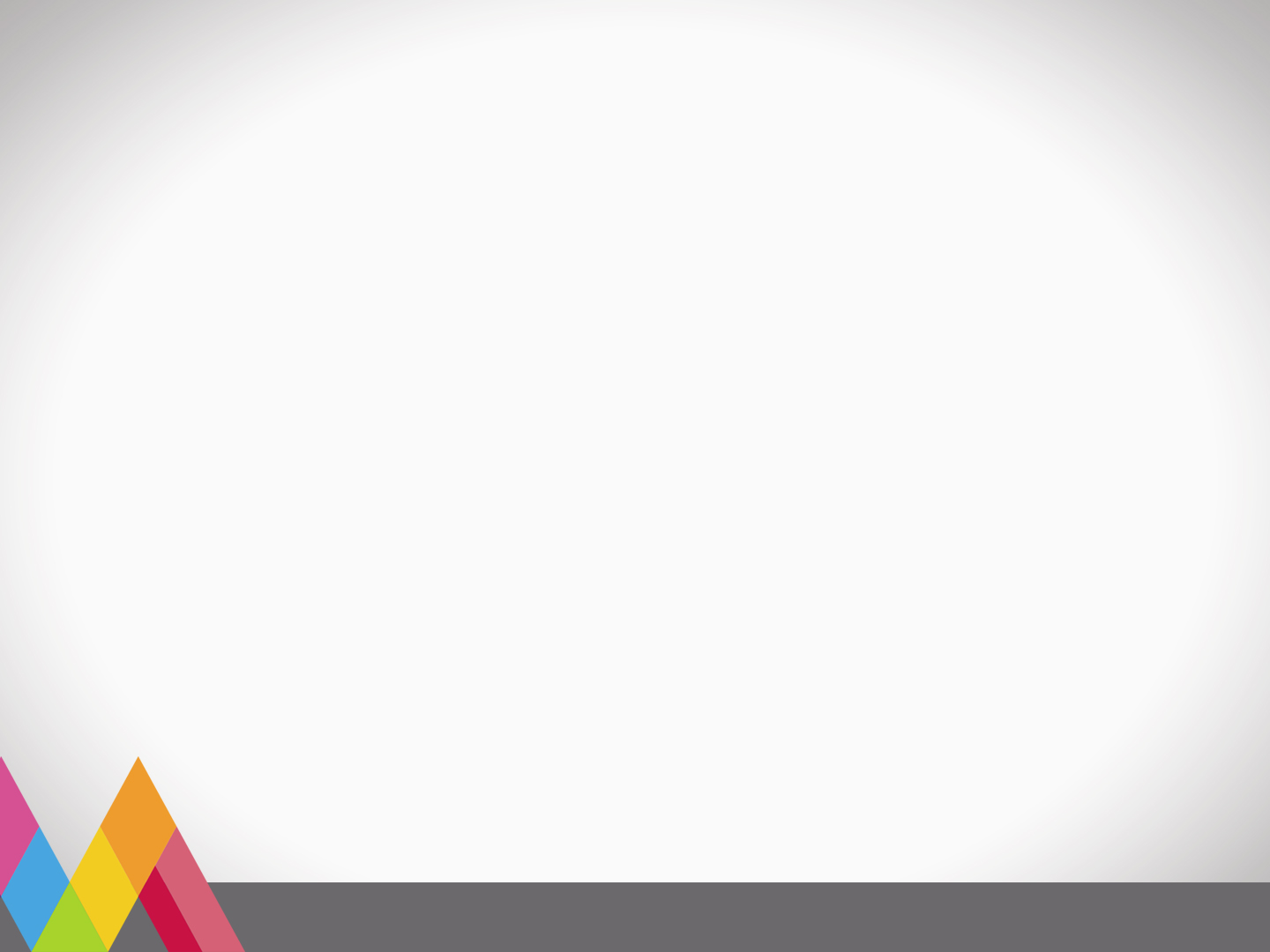 INFRACCIONES POR DEPENDENCIA
QUEJAS Y DENUNCIAS RECIBIDAS 
DEL 14 DE MARZO AL 20 DE MARZO DEL 2022
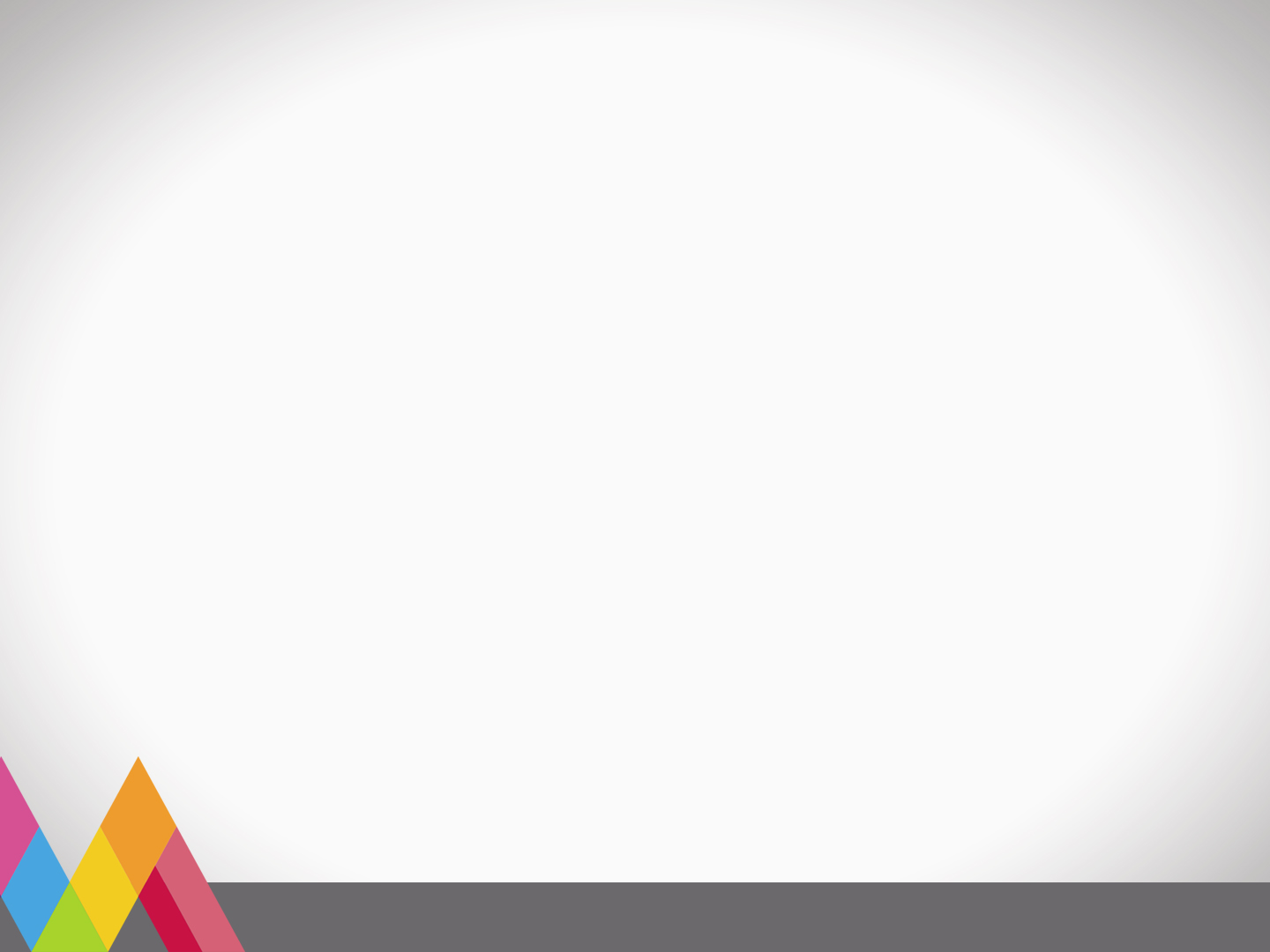 QUEJAS Y DENUNCIAS RECIBIDAS
QUEJAS Y DENUNCIAS RECIBIDAS 
DEL 14 DE MARZO AL 20 DE MARZO DEL 2022
QUEJAS Y DENUNCIAS RECIBIDAS 
DEL 14 DE MARZO AL 20 DE MARZO DEL 2022
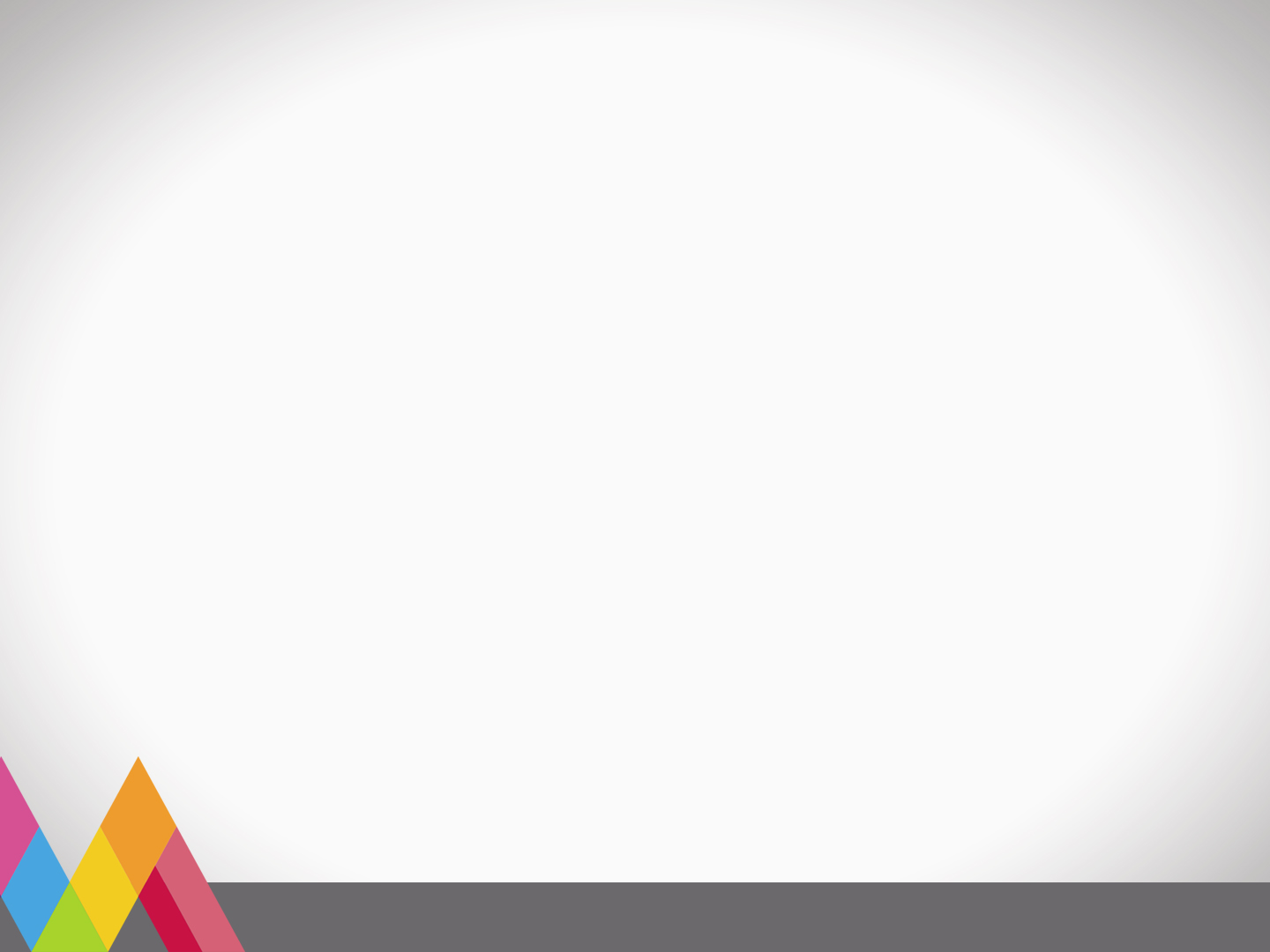 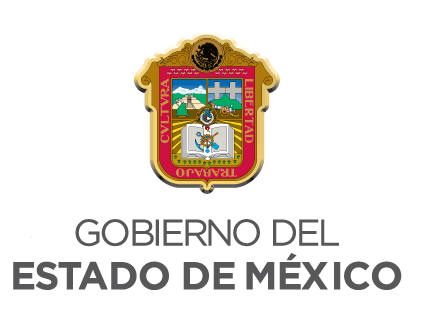 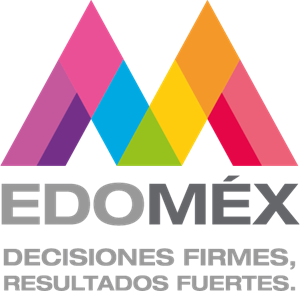 MARZO 2022
Departamento de Información y Estadística
21 de MARZO al 31 de MARZO
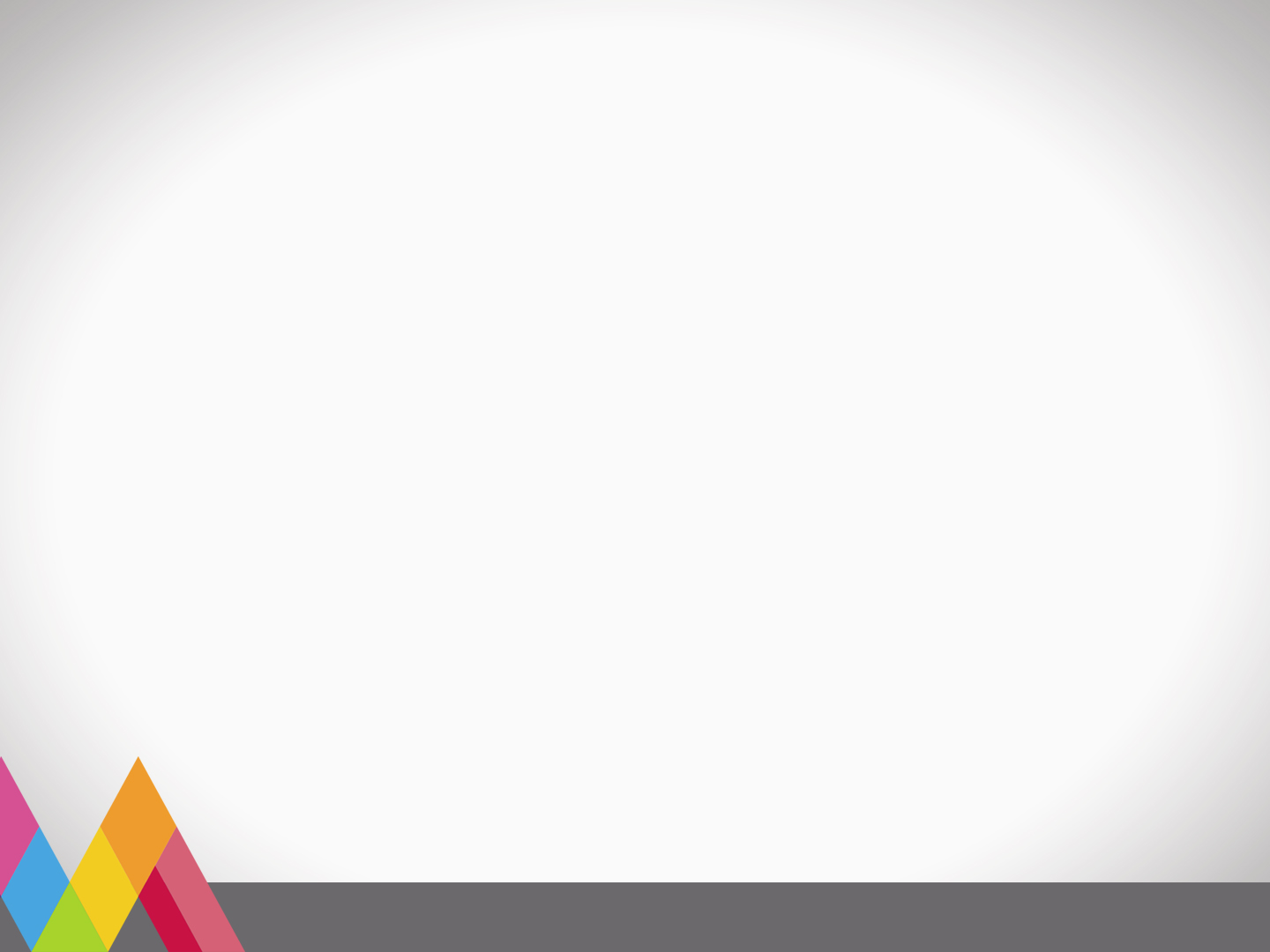 INFRACCIONES POR DEPENDENCIA
QUEJAS Y DENUNCIAS RECIBIDAS 
DEL 21 DE MARZO AL 31 DE MARZO DEL 2022
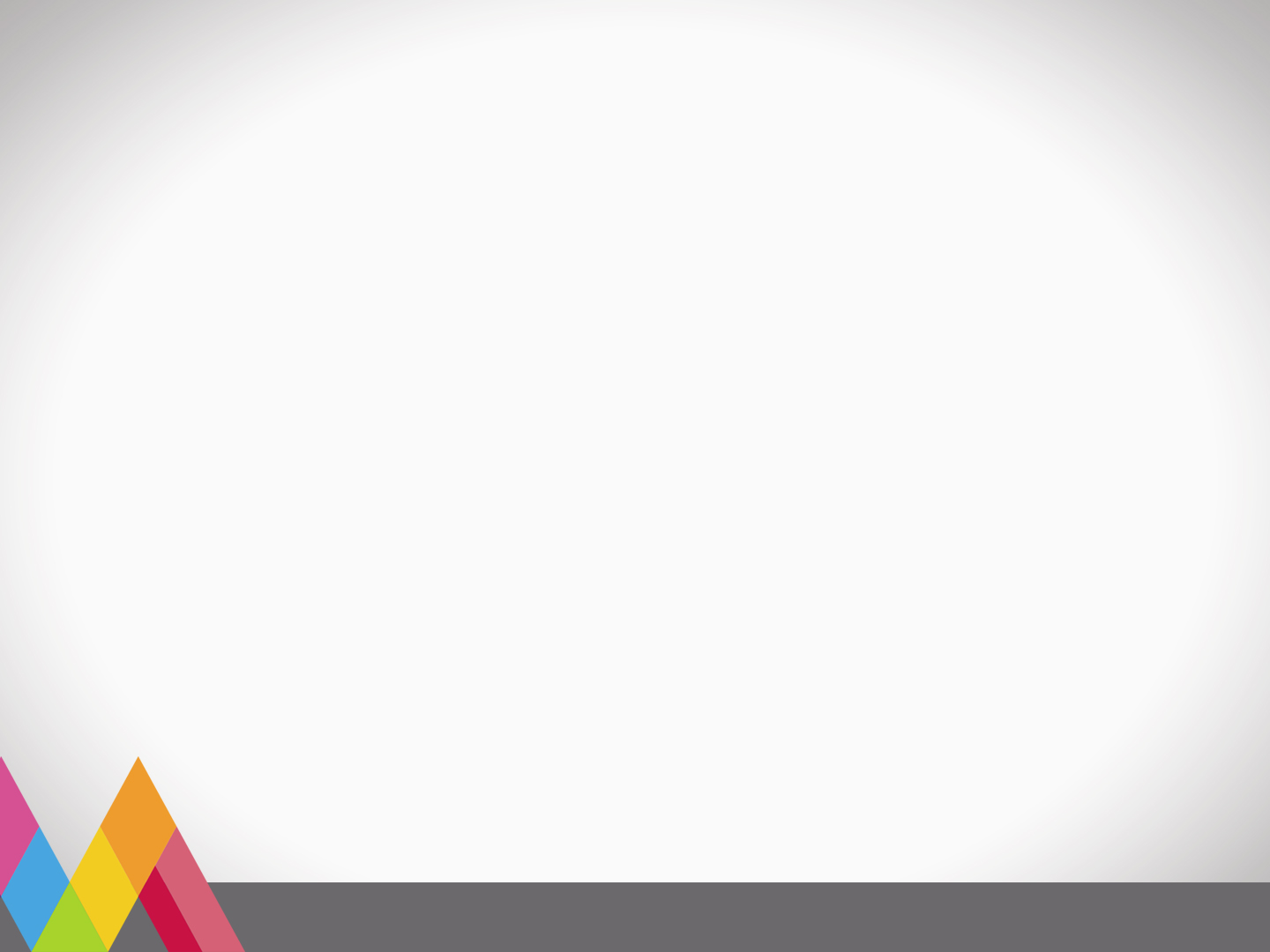 QUEJAS Y DENUNCIAS RECIBIDAS
QUEJAS Y DENUNCIAS RECIBIDAS 
DEL 21 DE MARZO AL 31 DE MARZO DEL 2022
QUEJAS Y DENUNCIAS RECIBIDAS 
DEL 21 DE MARZO AL 31 DE MARZO DEL 2022
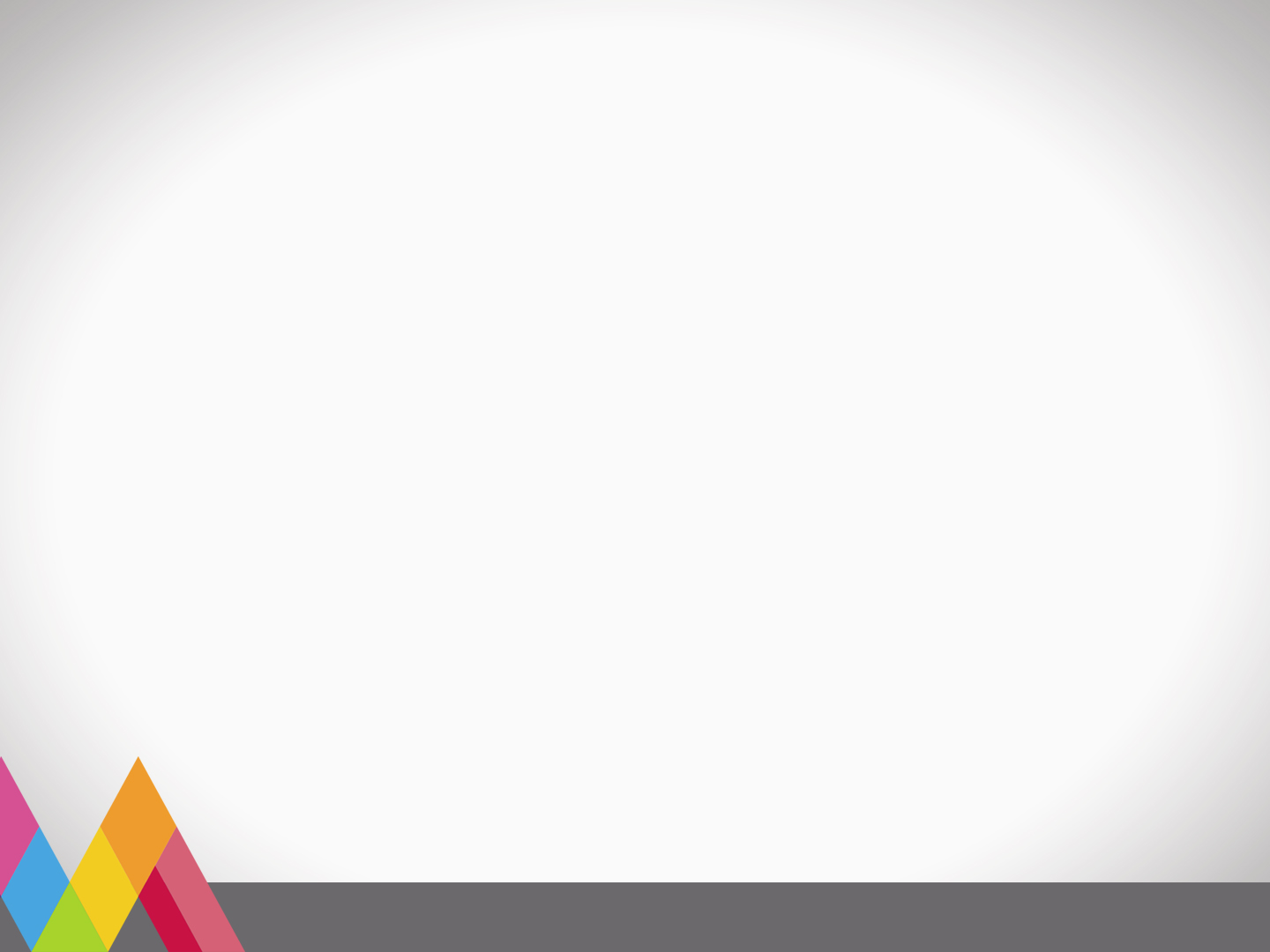 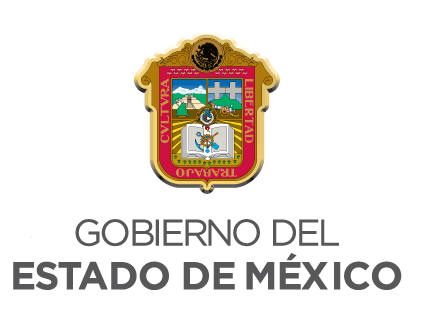 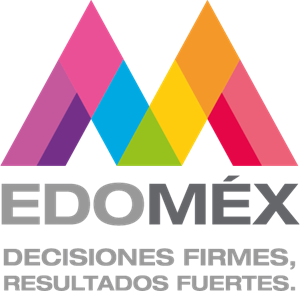 MARZO 2022
Departamento de Información y Estadística
TODO MES DE MARZO
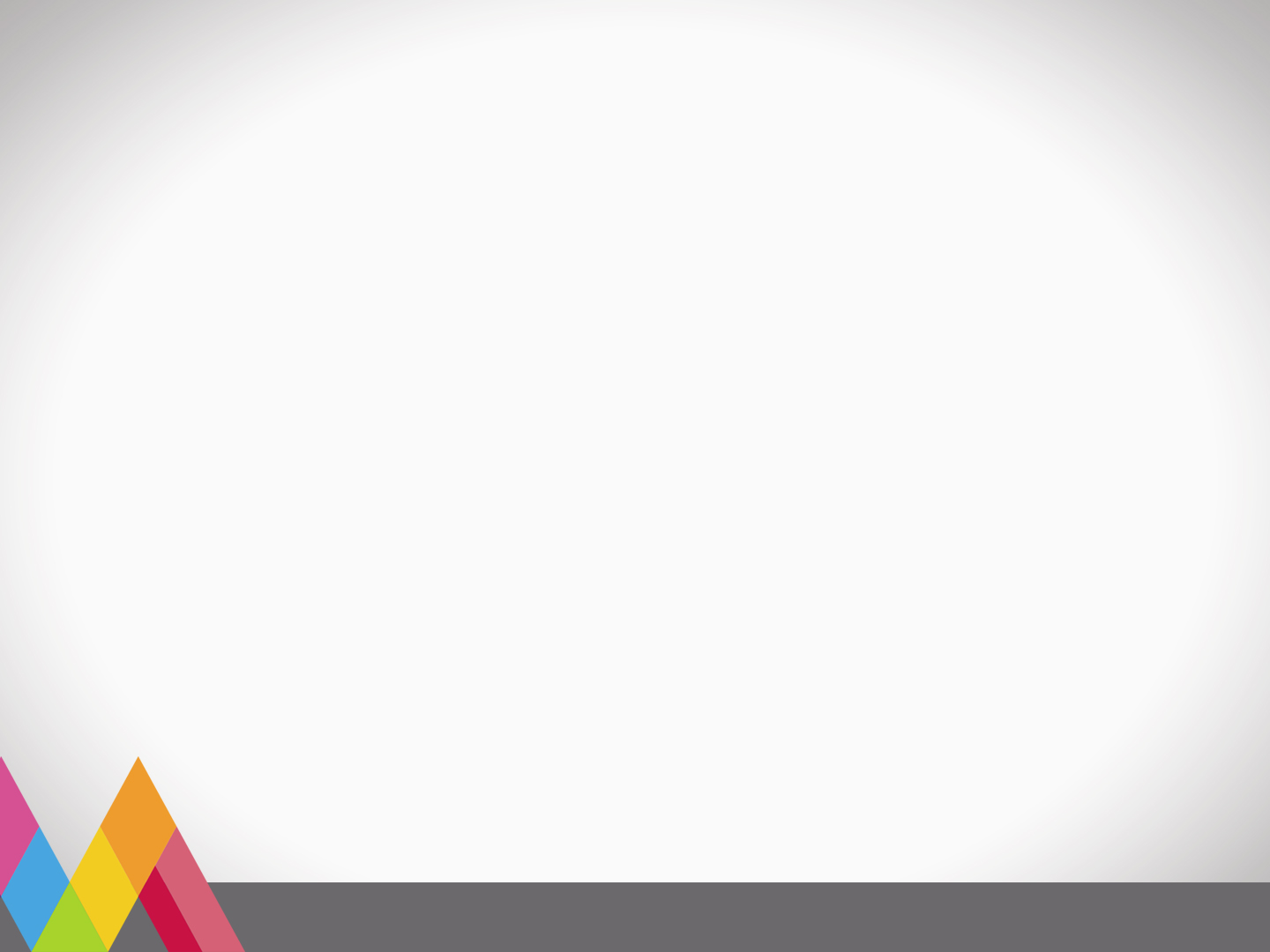 INFRACCIONES POR DEPENDENCIA
QUEJAS Y DENUNCIAS RECIBIDAS 
DEL 1° DE MARZO AL 31 DE MARZO DEL 2022
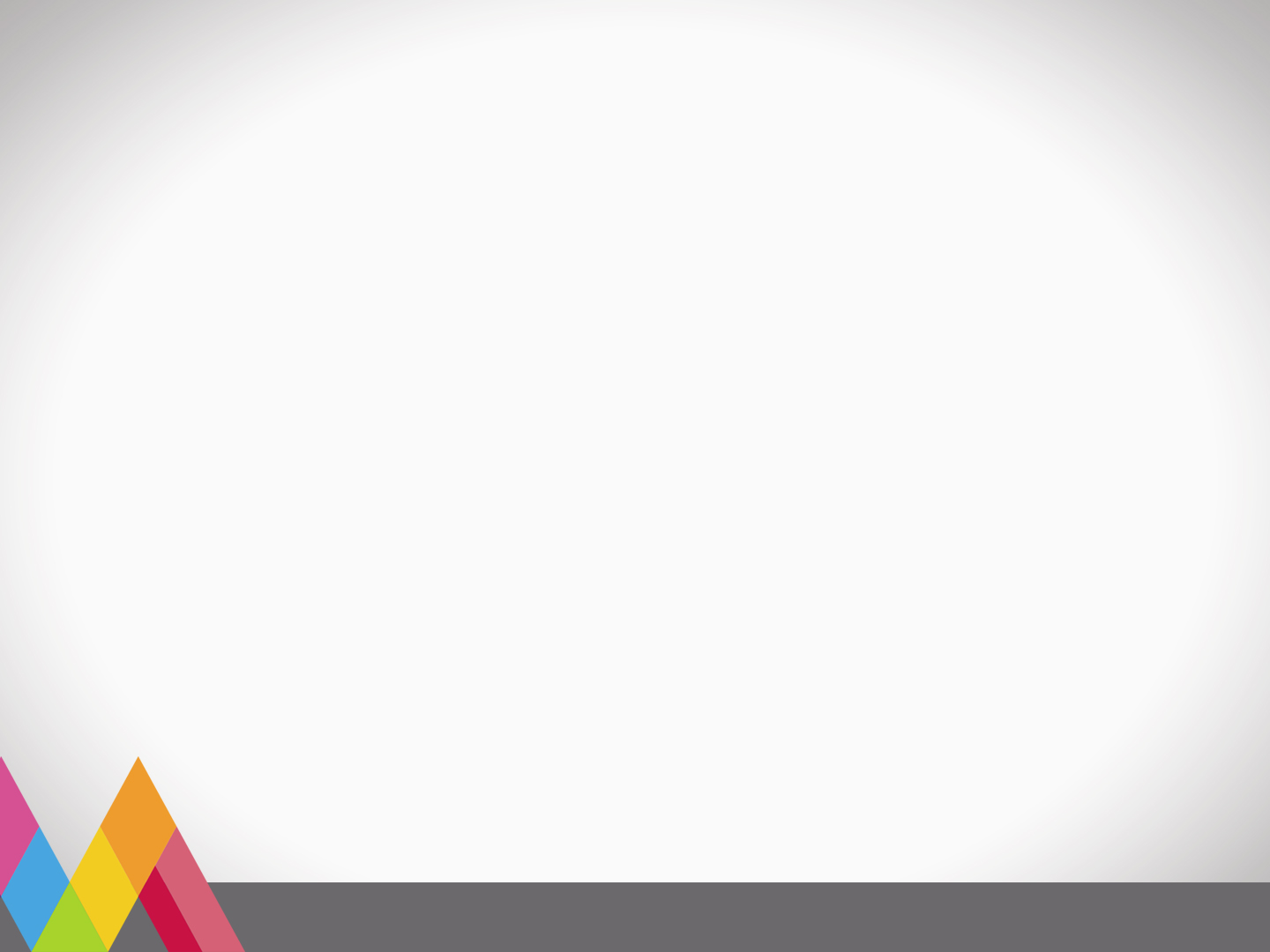 QUEJAS Y DENUNCIAS RECIBIDAS
QUEJAS Y DENUNCIAS RECIBIDAS 
DEL 1° DE MARZO AL 31 DE MARZO DEL 2022
QUEJAS Y DENUNCIAS RECIBIDAS 
DEL 1° DE MARZO AL 31 DE MARZO DEL 2022